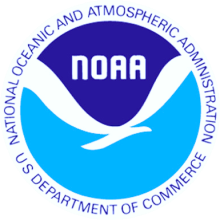 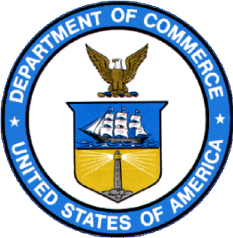 A Unified Representation of Convective Mixing on Subgrid Scales in the UFS
Jian-Wen Bao, Sara Michelson, Haiqin Li, Sungsu Park

In collaboration with

Stefan Tulich, I-Kuan Hu, Lisa Bengtsson

The 2024 UIFCW
July 24, 2024
Two potential issues in the representation of 
subgrid convection in the UFS
A theoretical ambiguity in making conventional subgrid convection parameterization schemes scale aware for applications at the so-called gray-zone resolutions
The ad hoc separation of vertical scales of parameterization subgrid convection into, e.g., deep/shallow and PBL convection
2
Outline of this presentation
Ambiguity (physical inconsistency) in scale-aware convection schemes in the UFS
Full prognostic system for the mass-flux parameterization
Conventional parameterization as an asymptotic limit: steady plume model
A pathway for avoiding the ambiguity: A unified scale-adaptive plume perspective
Preliminary numerical examples in the UFS
Summary
3
A widely-used approach for implementing scale-aware convection schemes (Arakawa et al., 2011)
Adapted from a class note of Prof. Dave Randall
Ambiguity in implementing scale-aware convection schemes
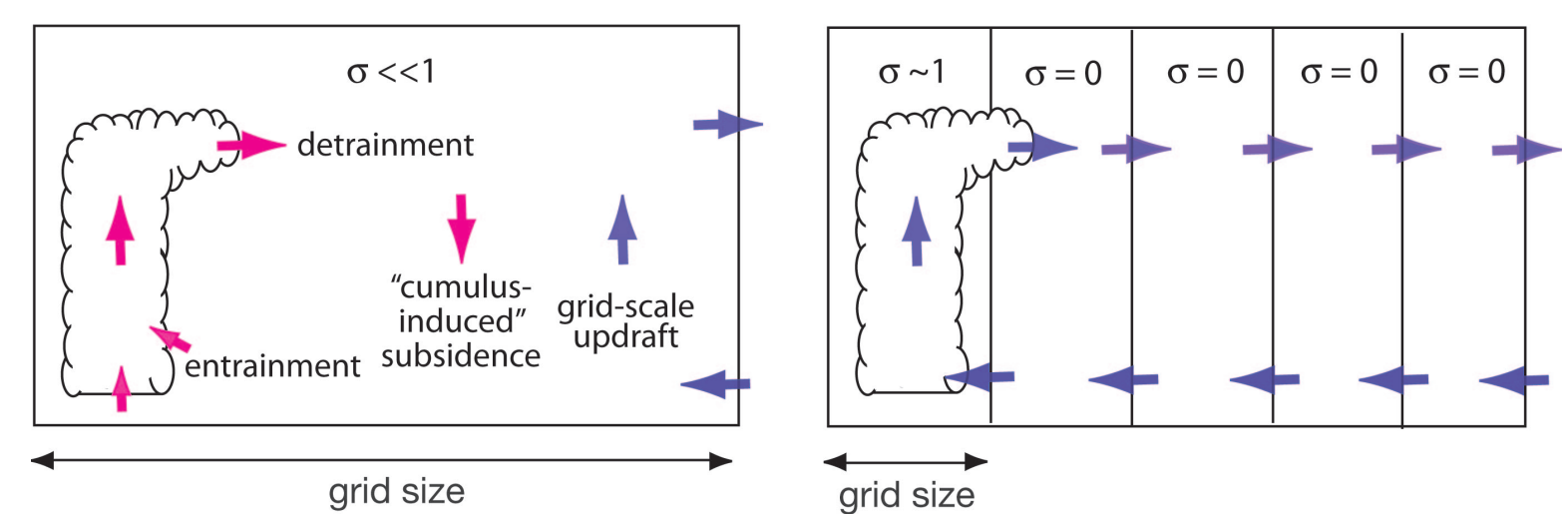 Adapted from Arakawa et al.  (2011, ACP)
Ambiguity in implementing scale-aware convection schemes
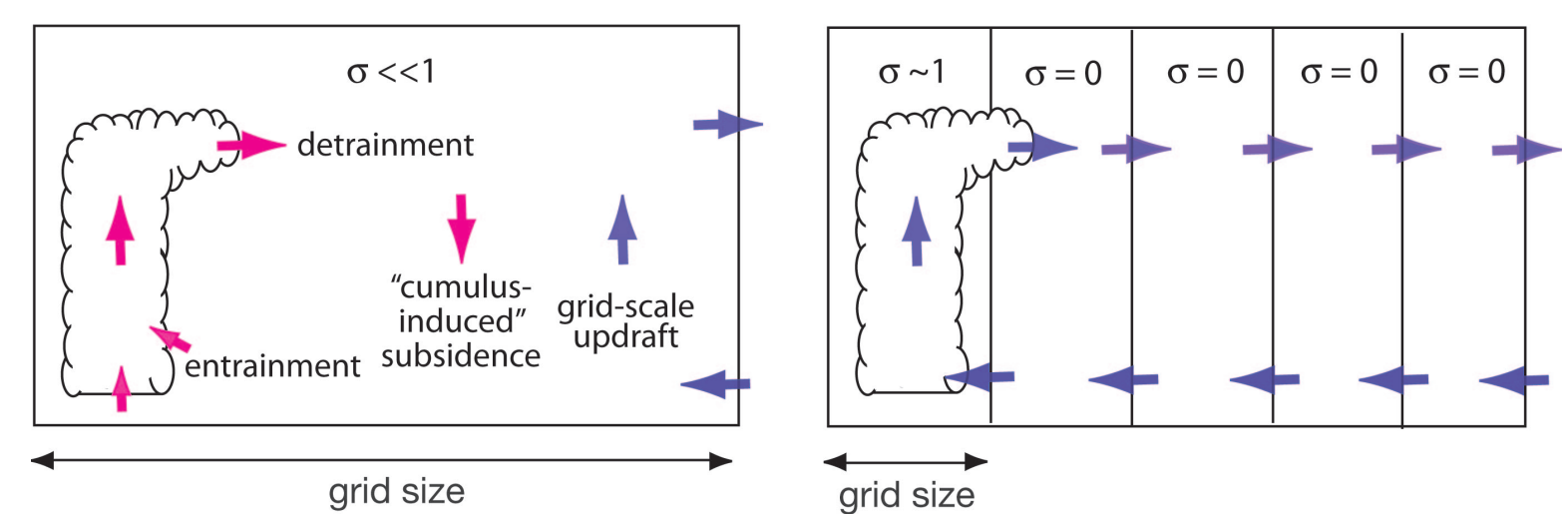 Adapted from Arakawa et al.  (2011, ACP)
Full prognostic system
7
Segmentally-constant approximation: 
Multi-fluid system
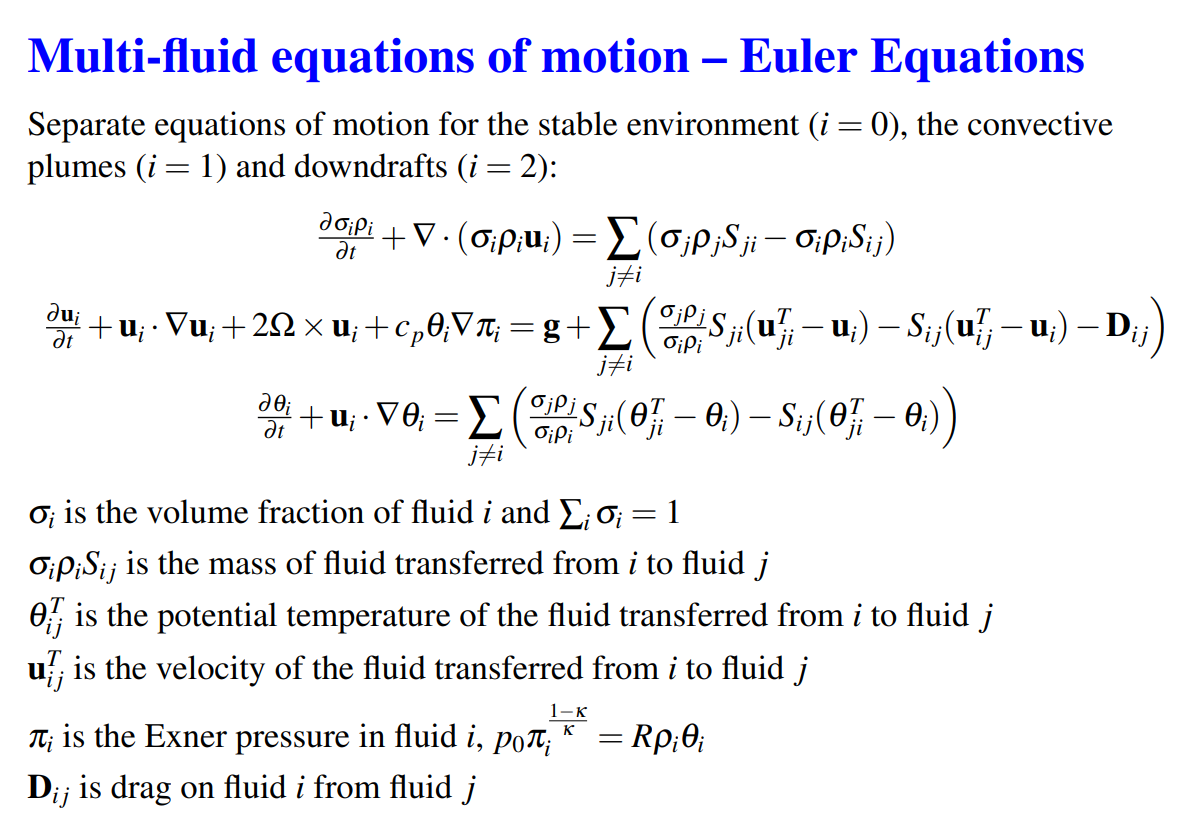 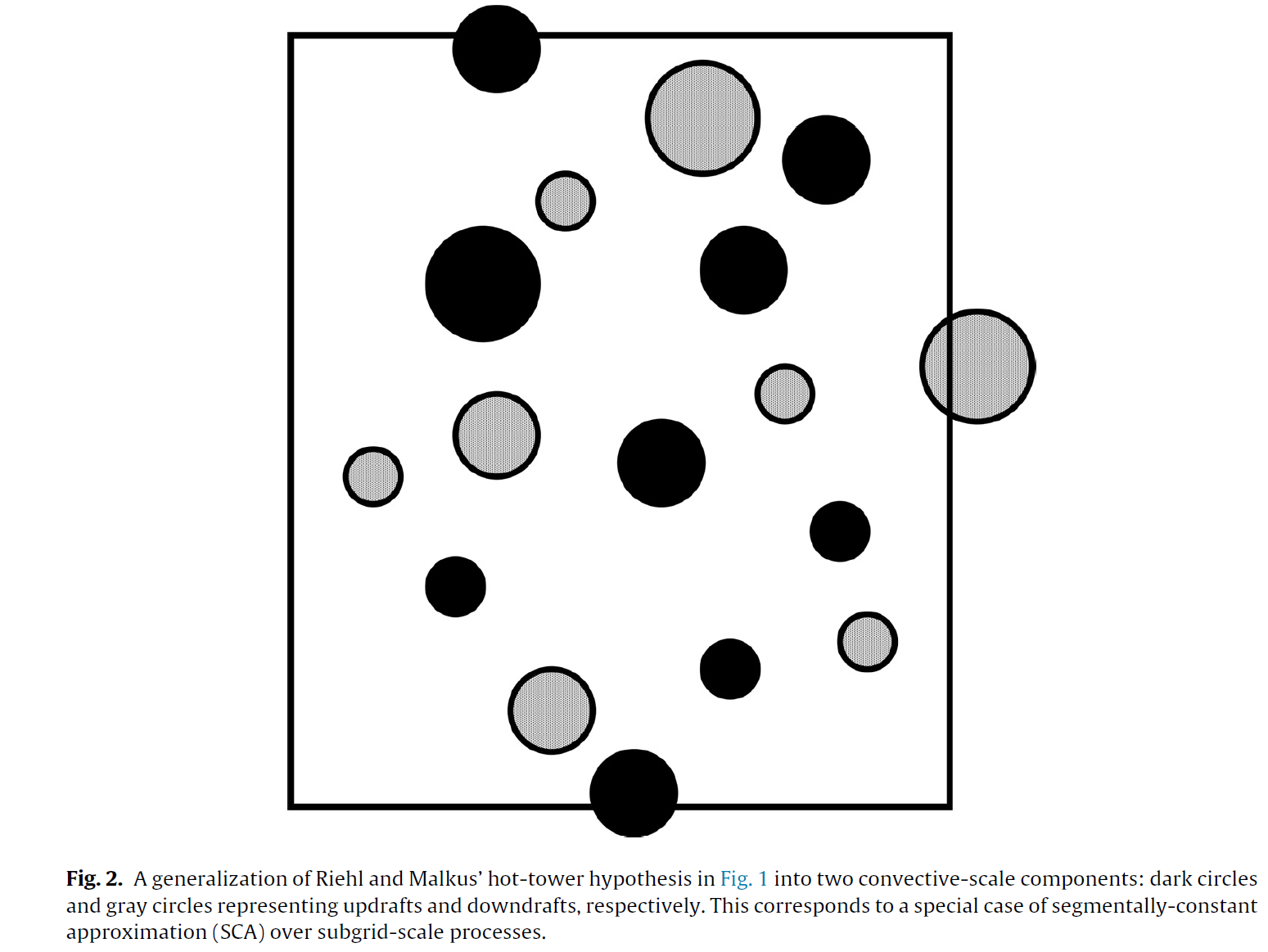 From Yano (2014)
From Weller et al. (2020)
Mass flux and separation of convection and environment
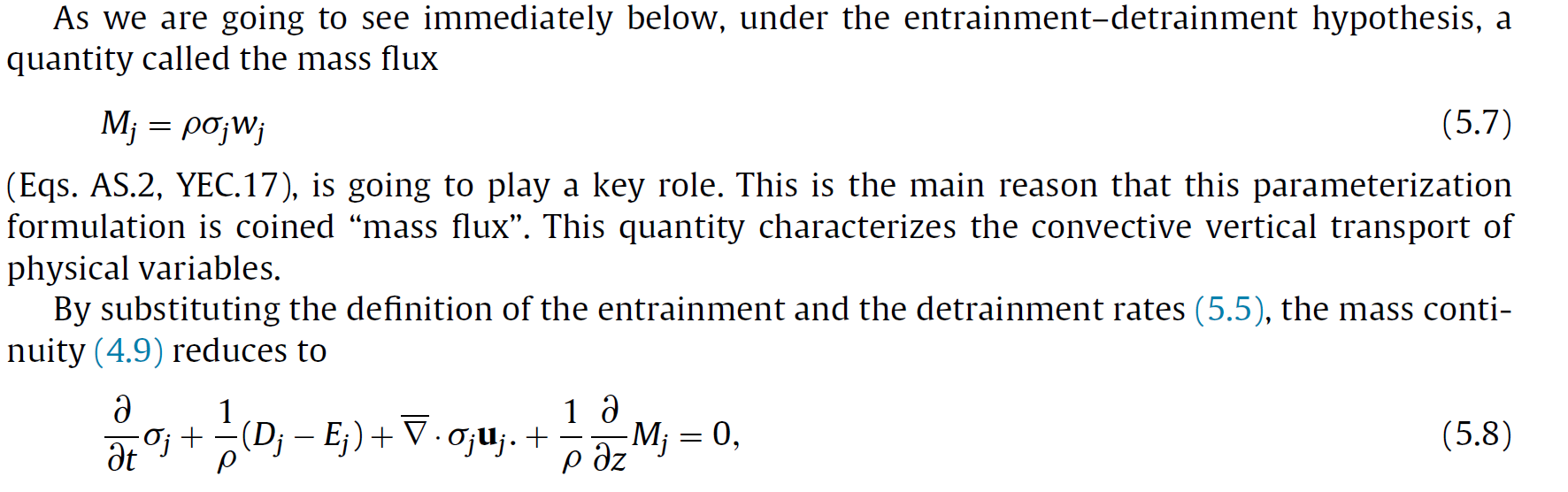 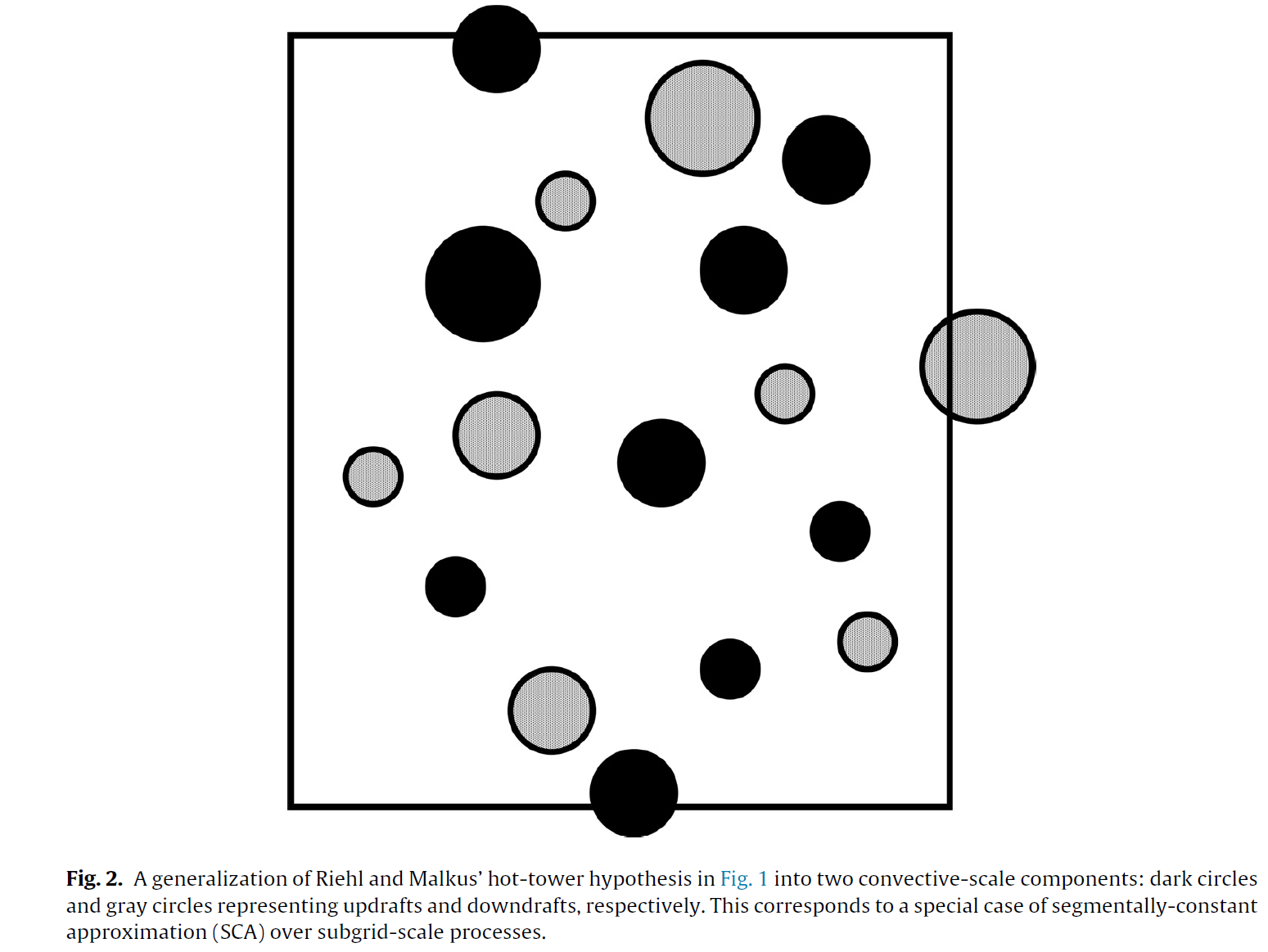 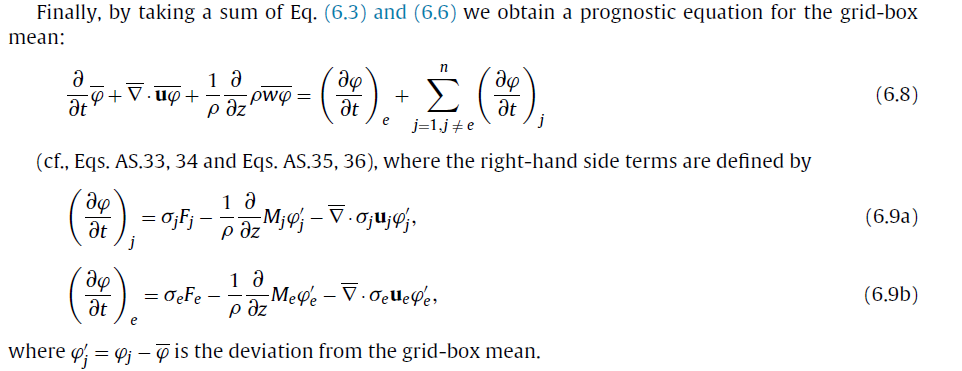 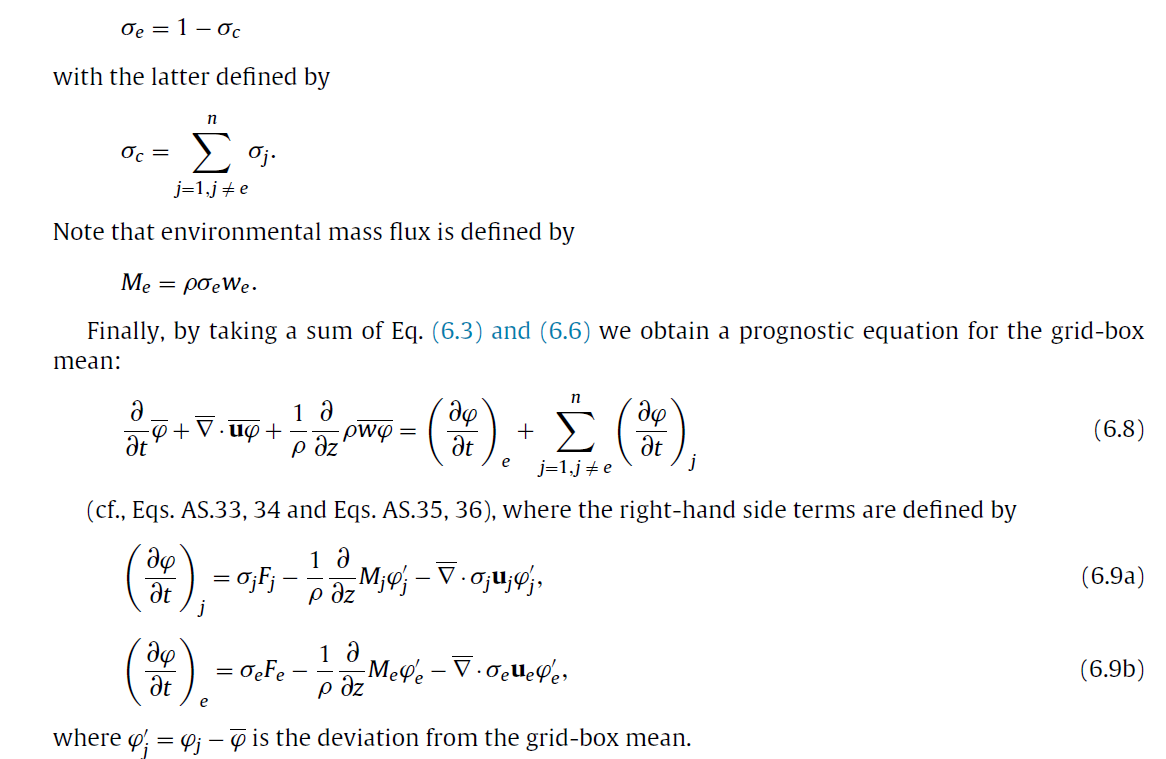 From Yano (2014, Dynamics of Atmospheres and Oceans )
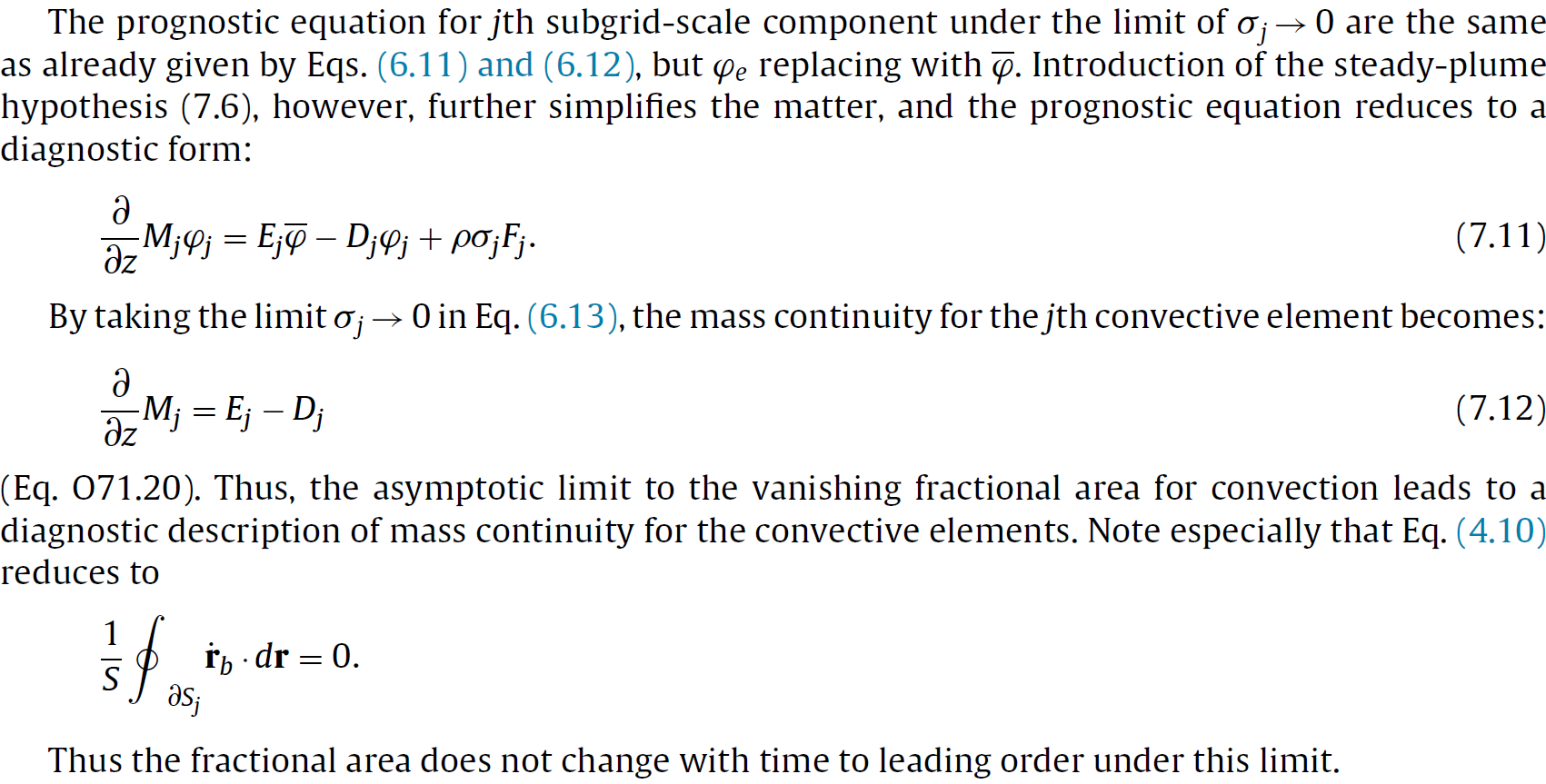 From Yano (2014, Dynamics of Atmospheres and Oceans )
A pathway for avoiding the ambiguity: 
A unified scale-adaptive concept 
by Park (2014)
In Contrast to the Conventional Formulation
Conventional formulation

The convection scheme simulates the actual convective motion on the subgrid scale.

The model grid mean vertical velocity is defined in terms of the multi-fluid average by
  
	

Scale-adaptive formulation

The convection scheme simulates unresolved convective motion and treats it as the subfilter/unresolved solution of the model relative to the filtered/resolved solution.

The model grid mean vertical velocity is treated as the filtered solution of the model, i.e.,
A Unified Plume Model for Process-Dependent Parameterization
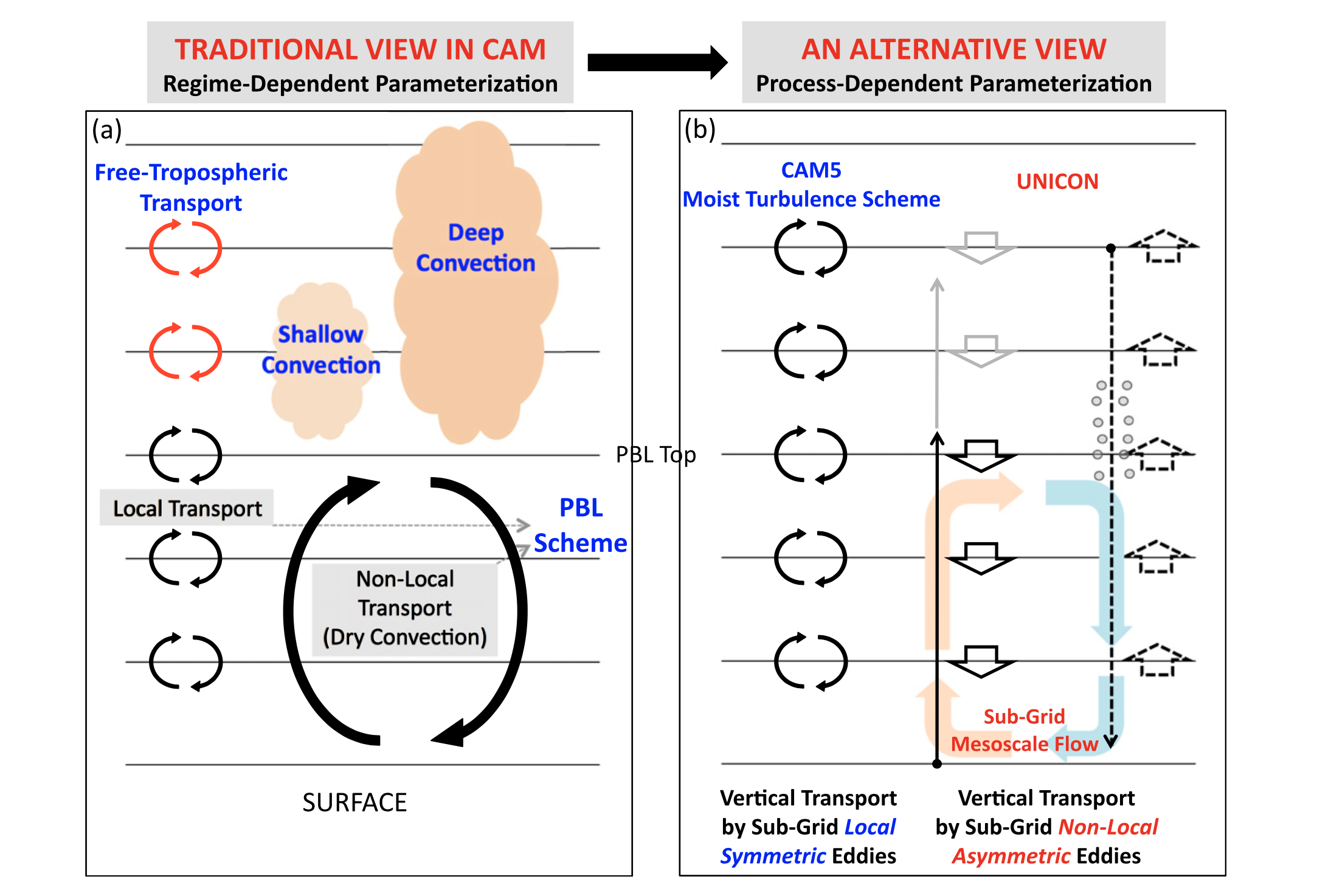 Unified Plume Model
Adapted from Park (2014)
Governing Equations
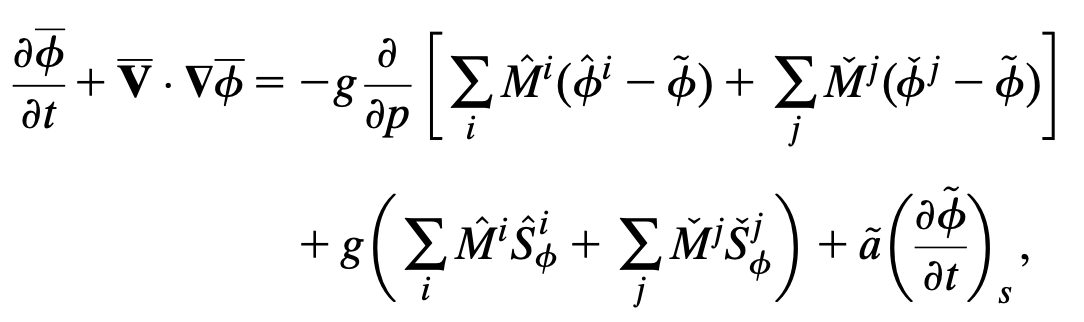 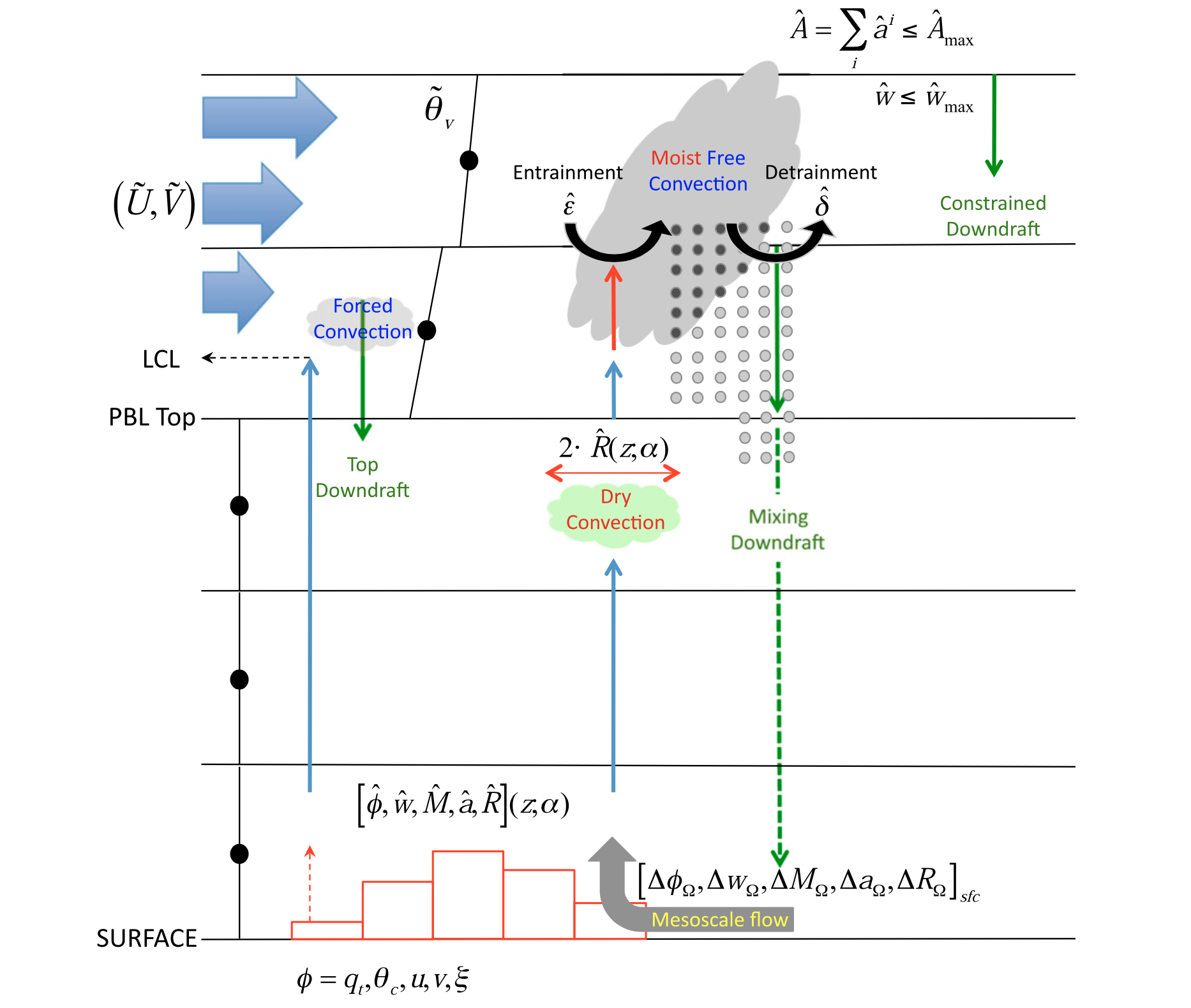 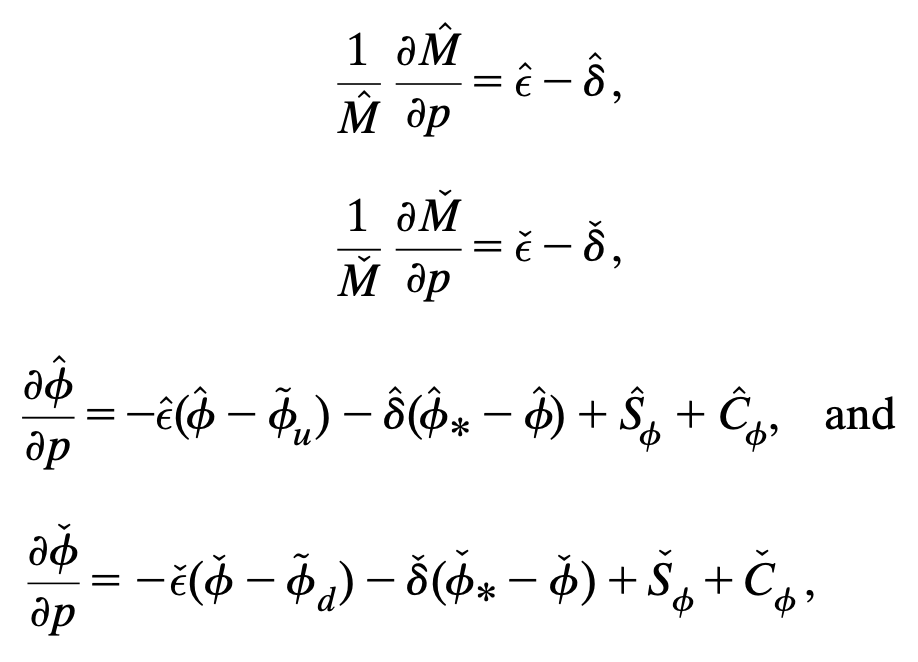 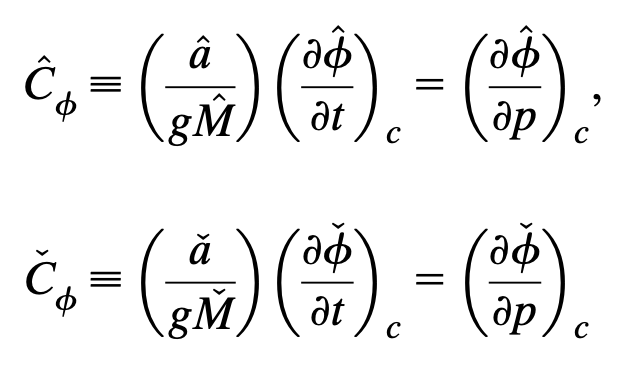 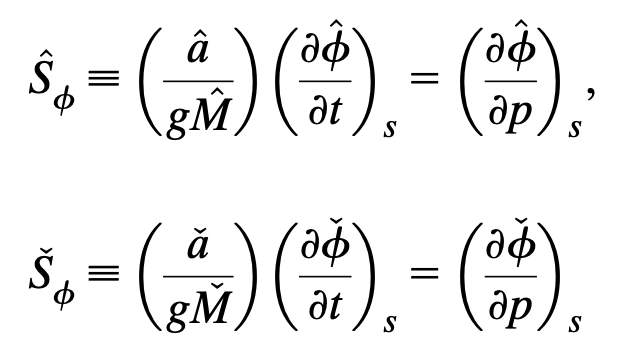 Adapted from Park (2014)
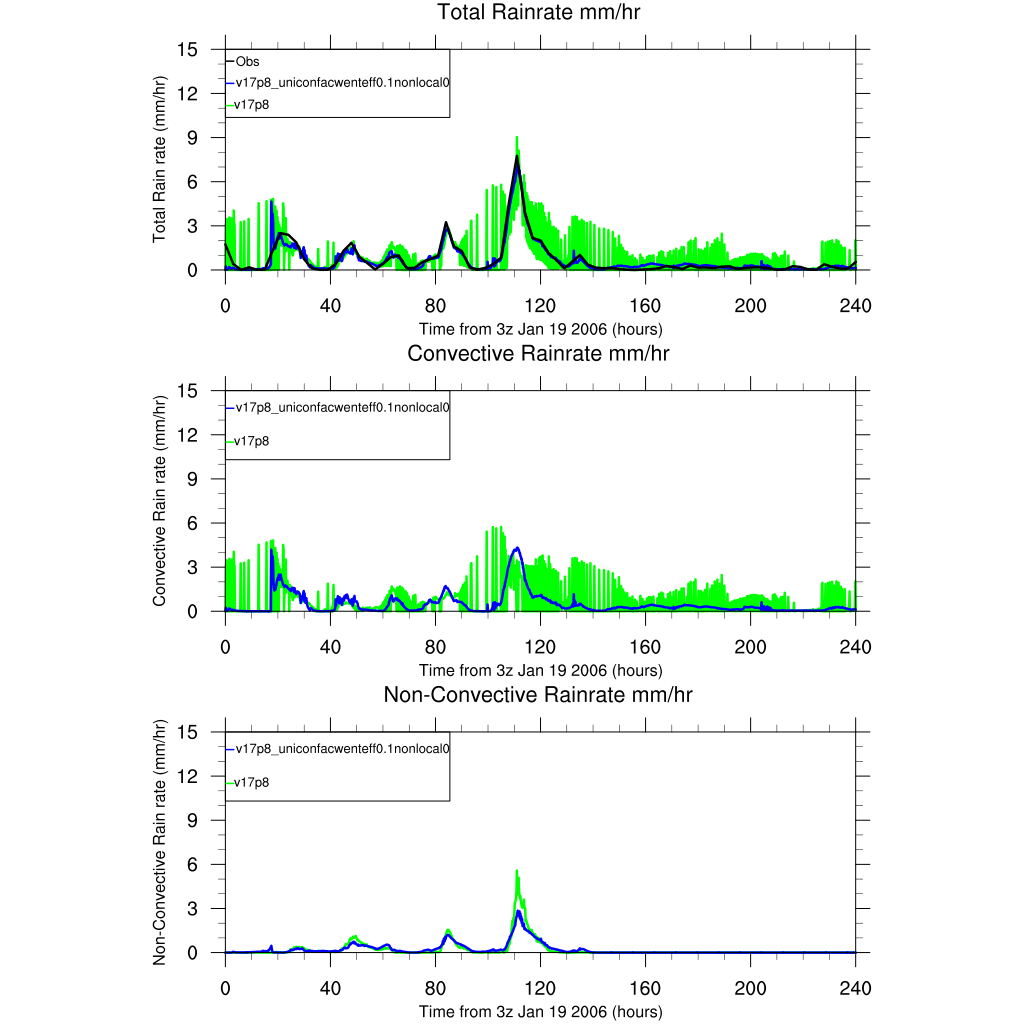 A case of a 10-day period during the Tropical Warm Pool – International Cloud Experiment (TWP-ICE)
Potential temperature: GFSv17P8 run
Potential temperature: UNICON run
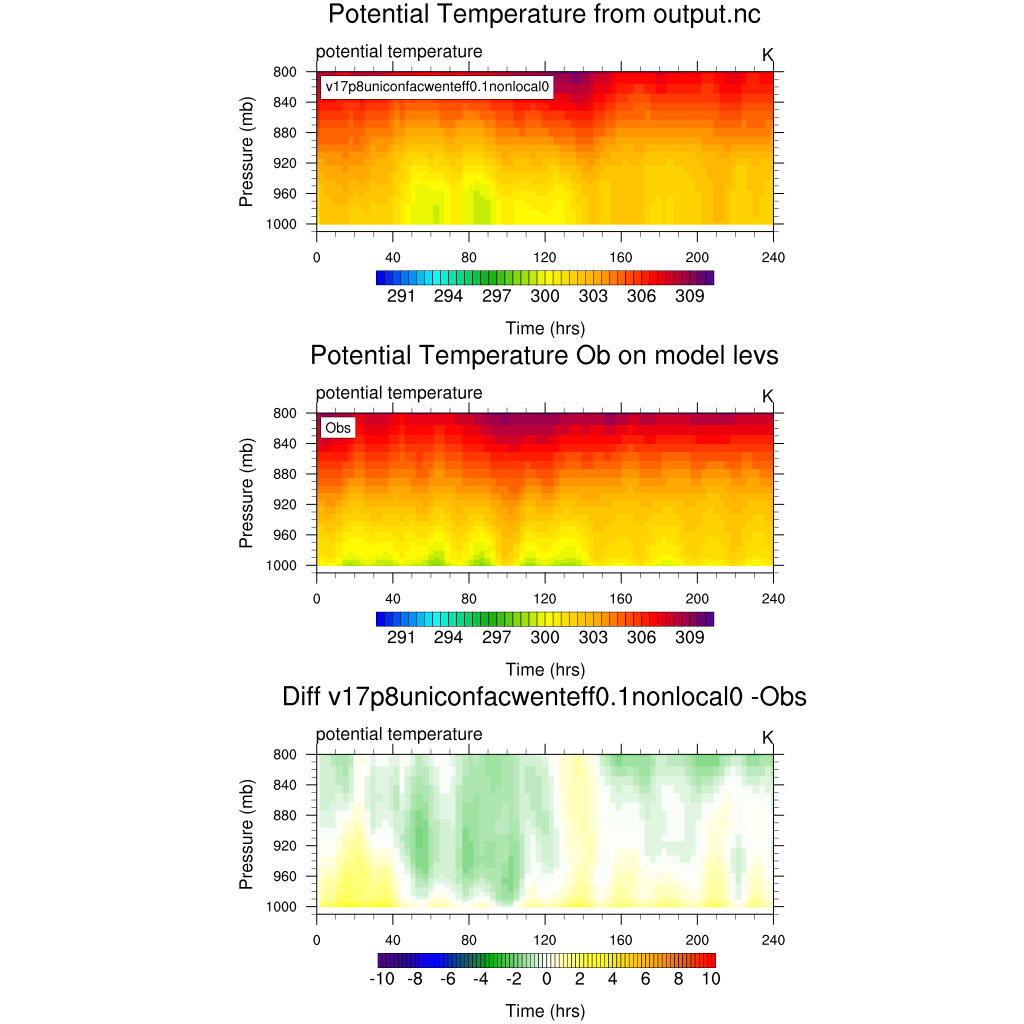 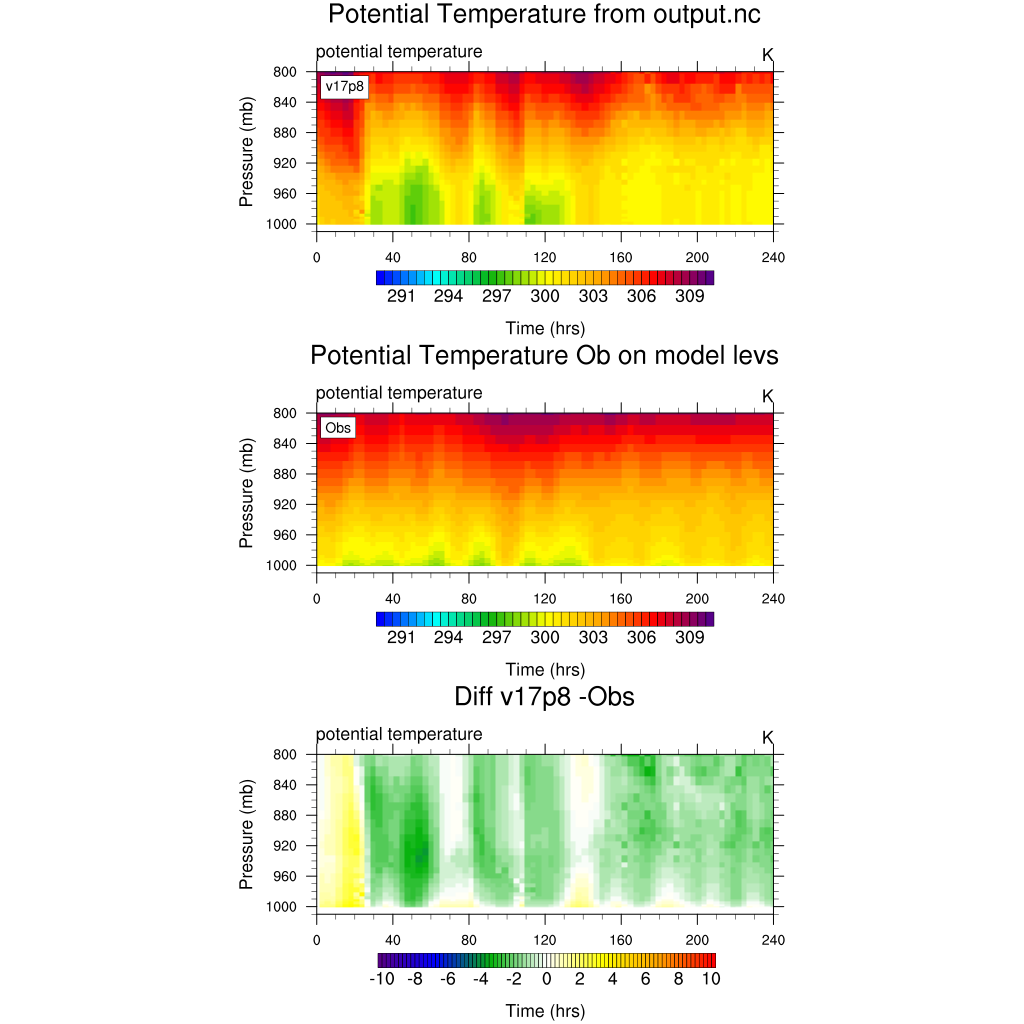 Diff:  GFSv17p88-Obs
Diff:  Unicon-Obs
Specific humidity: GFSv17P8 run
Specific humidity: UNICON run
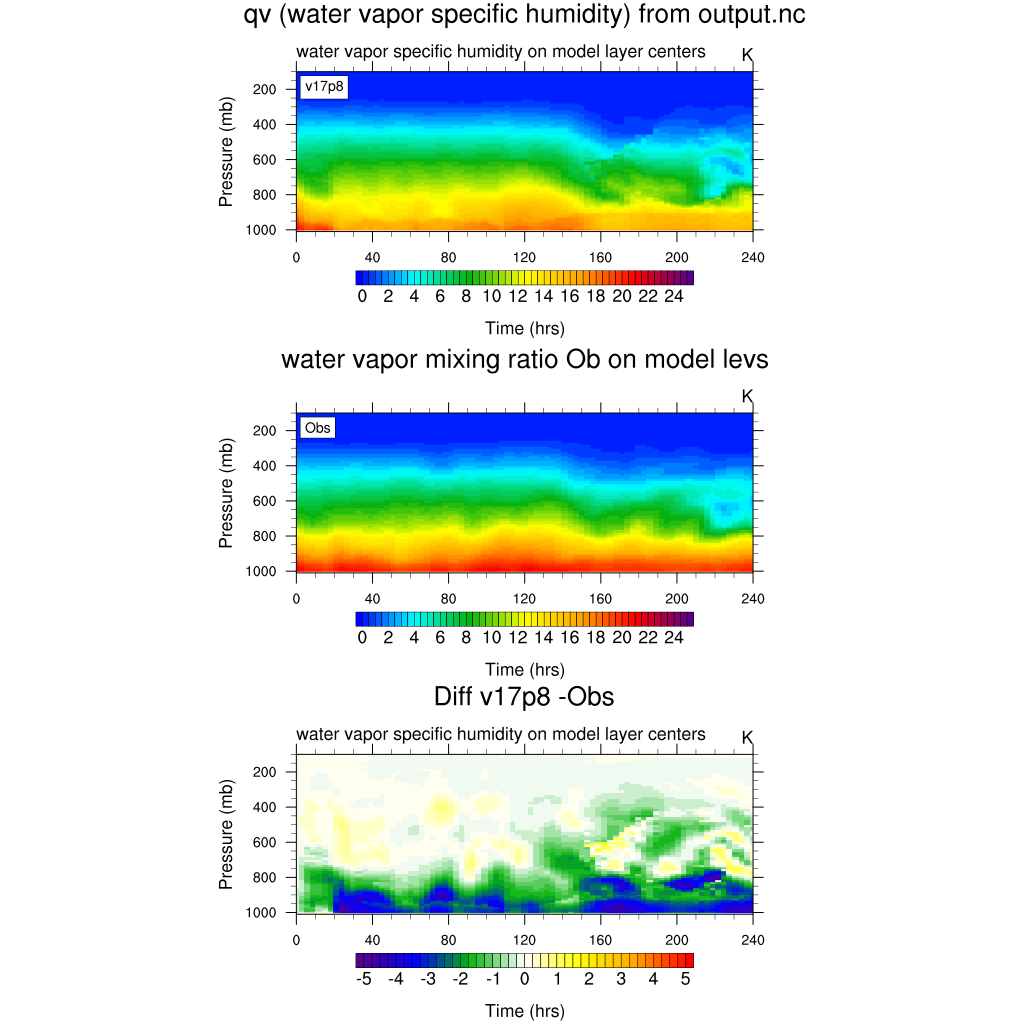 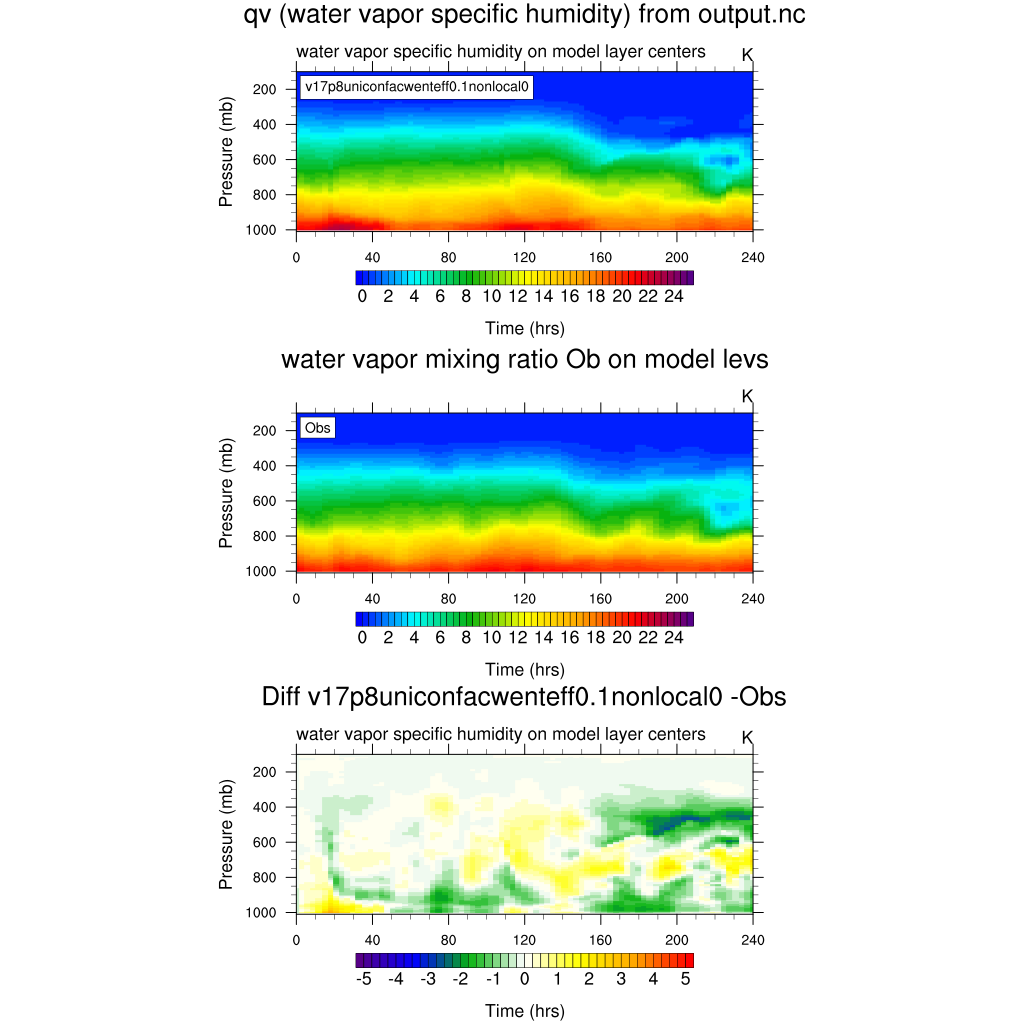 Obs
Obs
Diff:  Unicon-Obs
Diff:  GFSv17p8-Obs
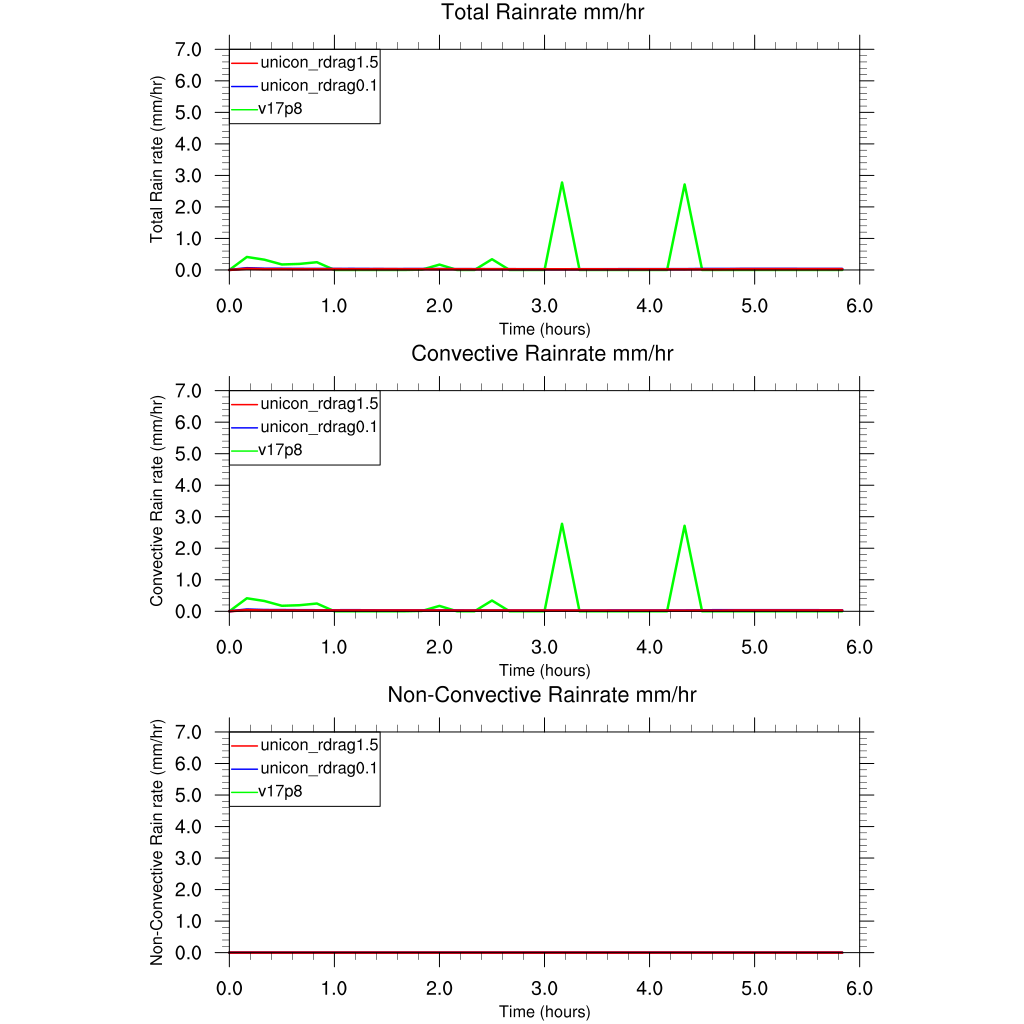 The case of the undisturbed BOMEX period (Siebesma and Cuijpers 1995)
Potential temperature: GFSv17P8 run
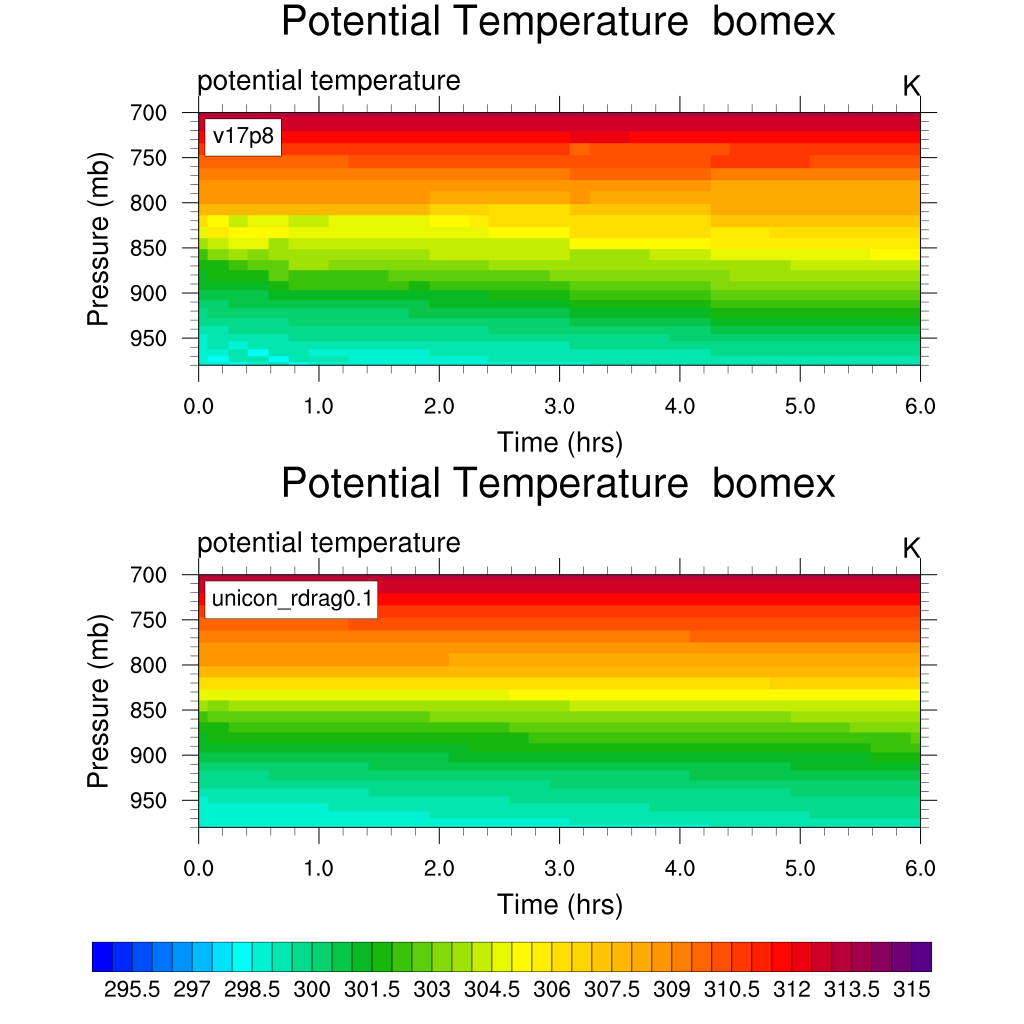 Potential temperature: GFSv17P8 run
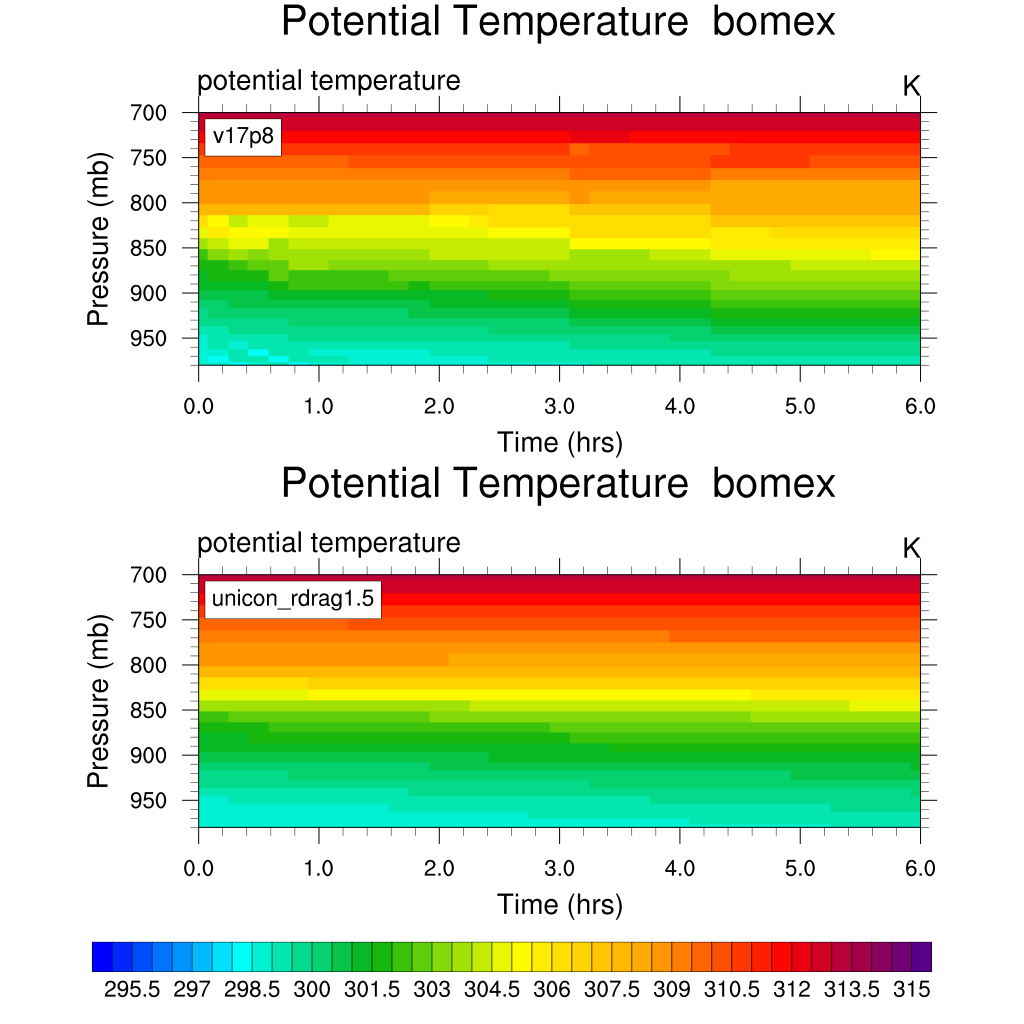 Potential temperature: UNICON run
Potential temperature: UNICON run
Specific humidity: GFSv17P8 run
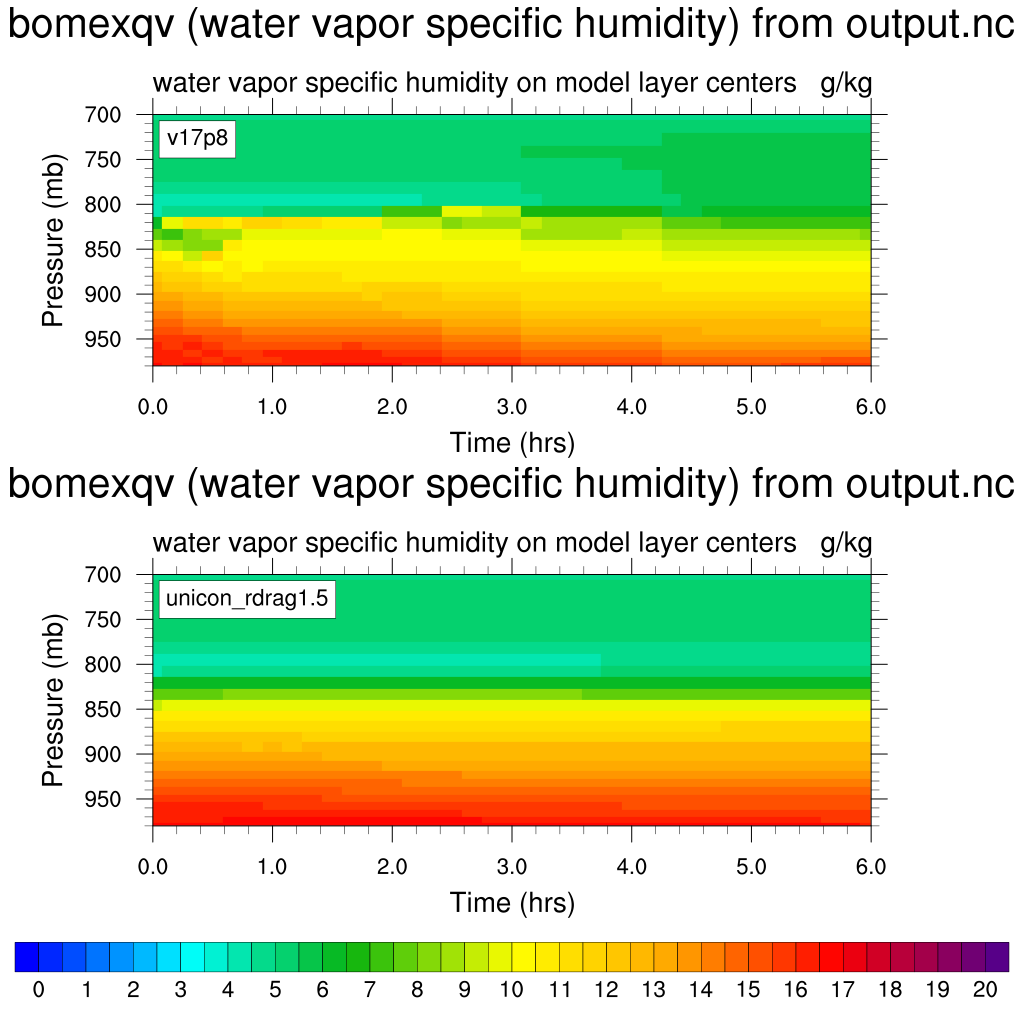 Specific humidity: GFSv17P8 run
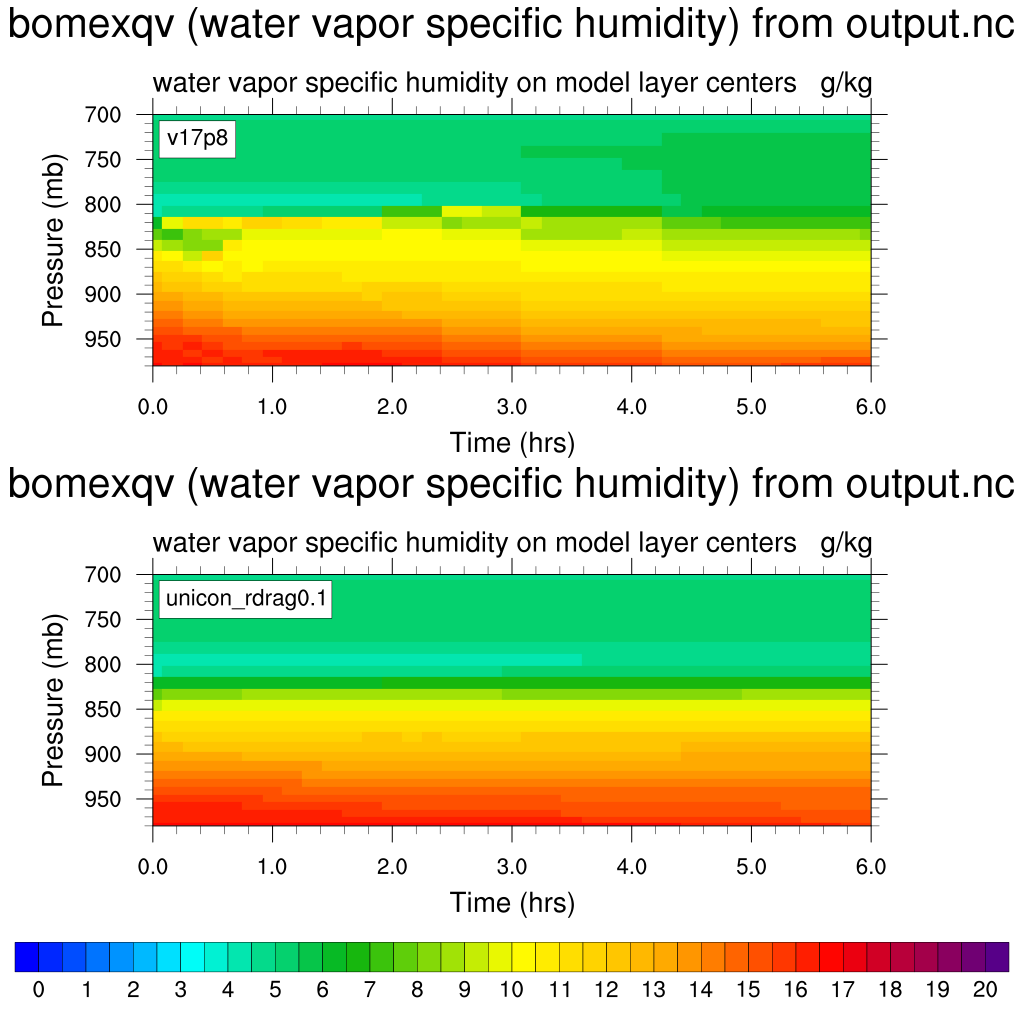 Specific humidity: UNICON run
Specific humidity: UNICON run
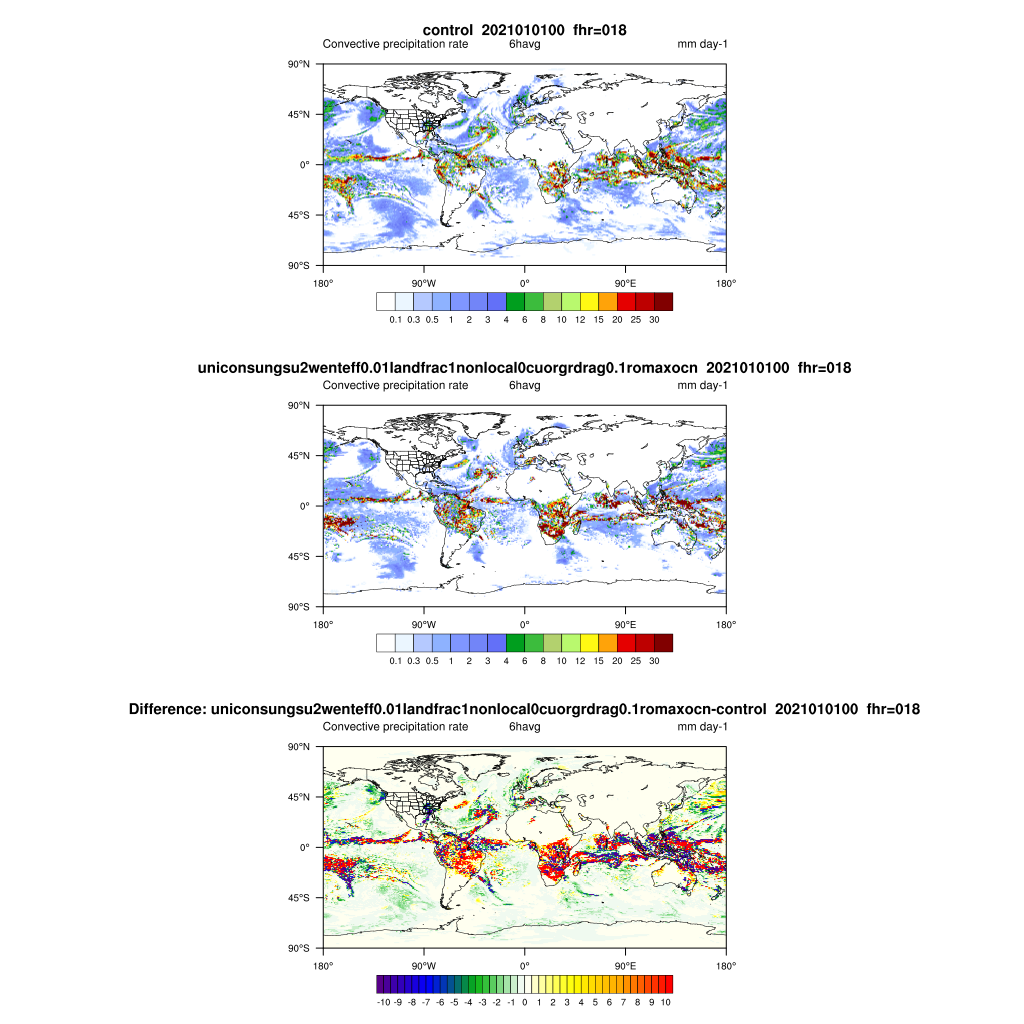 GFSv17P8 Run
UNICON Run: Cold Pool Fraction
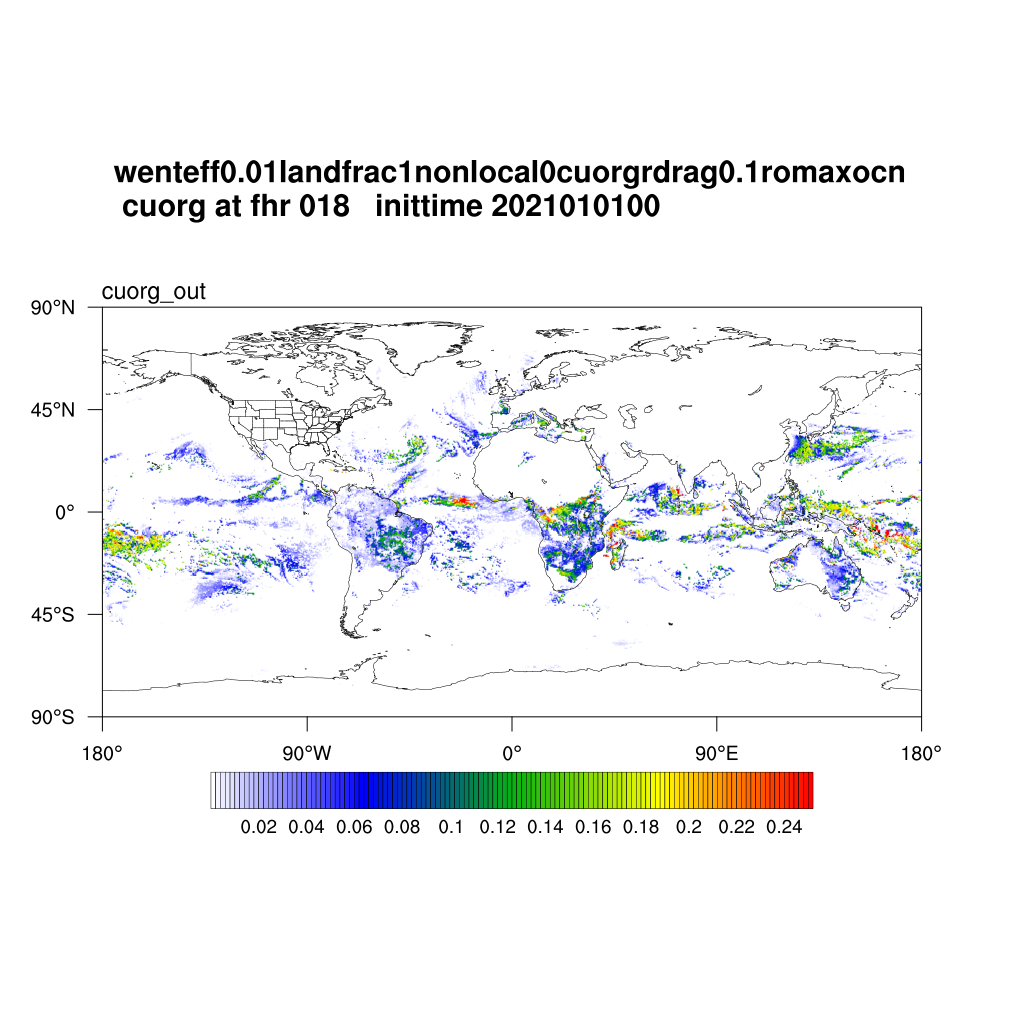 UNICON Run
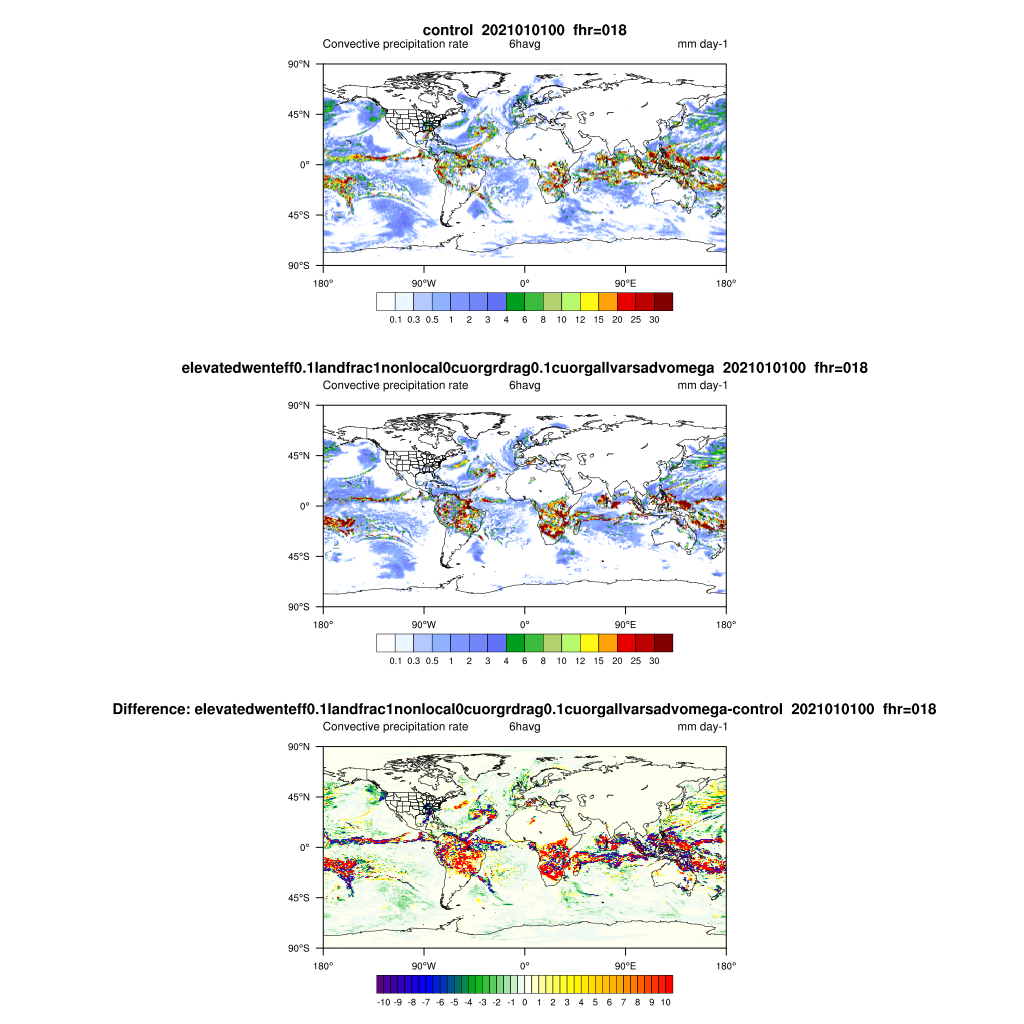 GFSv17P8 Run
UNICON Run: Cold Pool Fraction
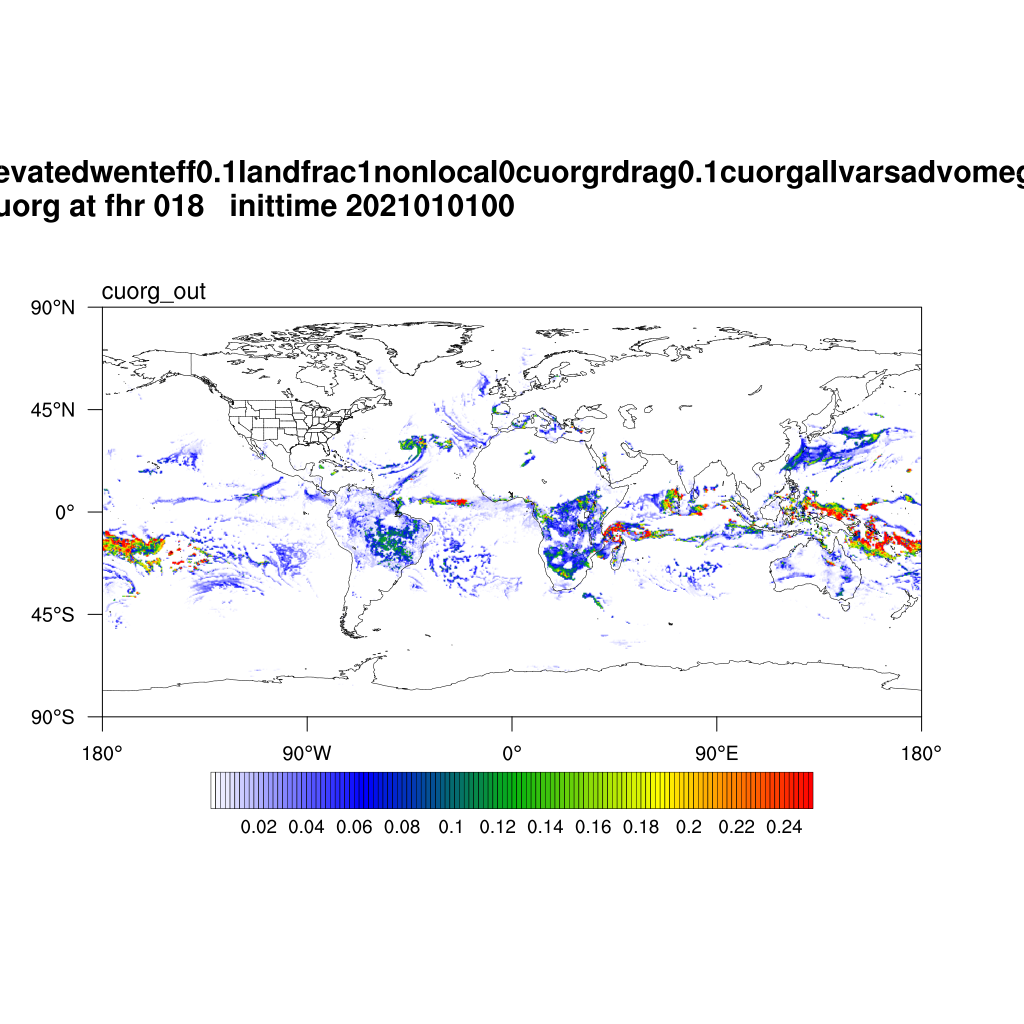 UNICON Run
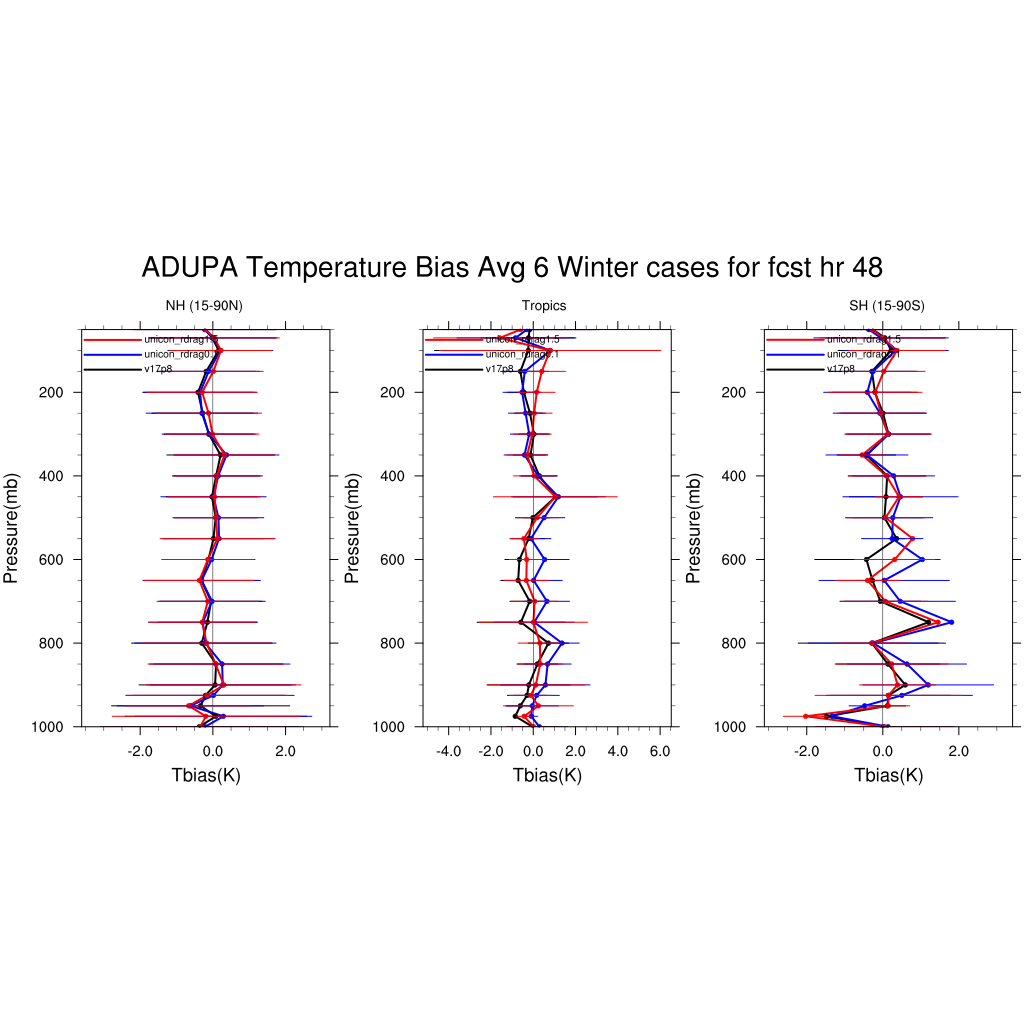 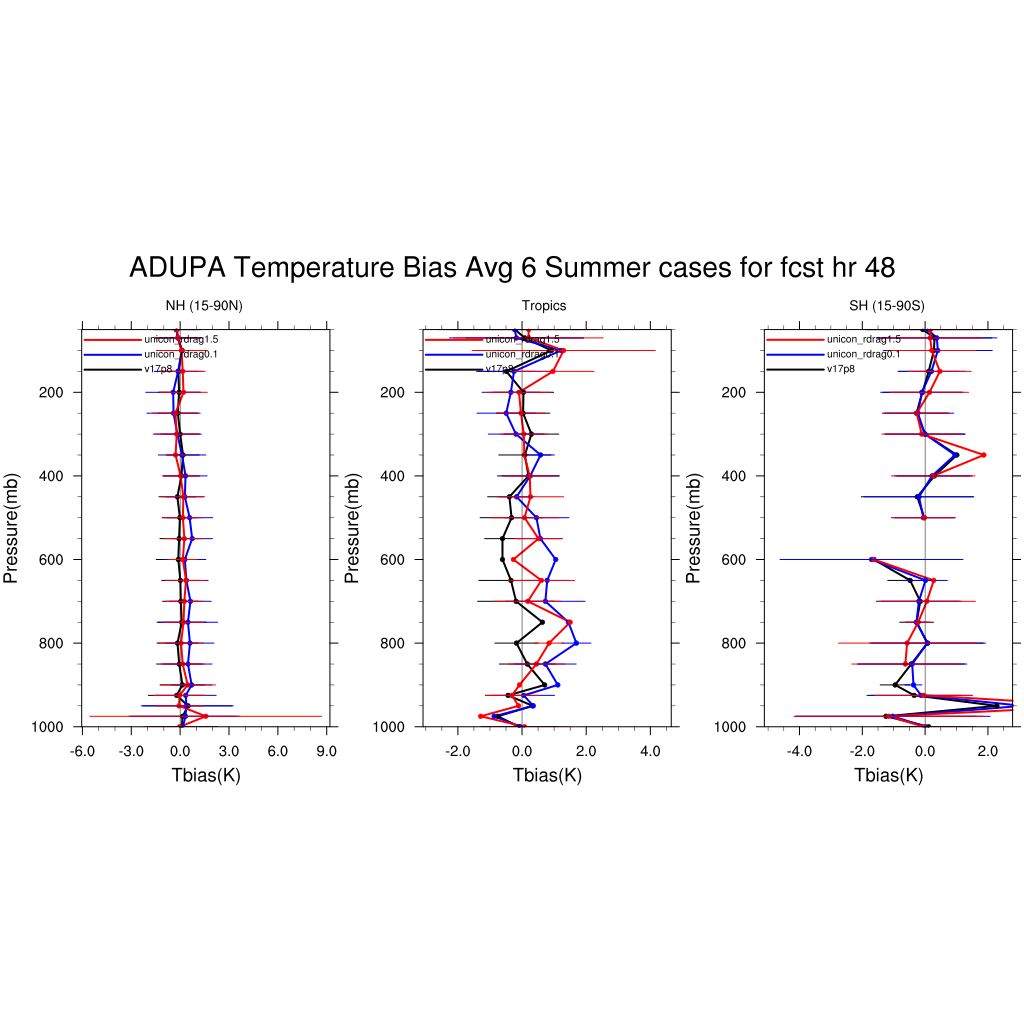 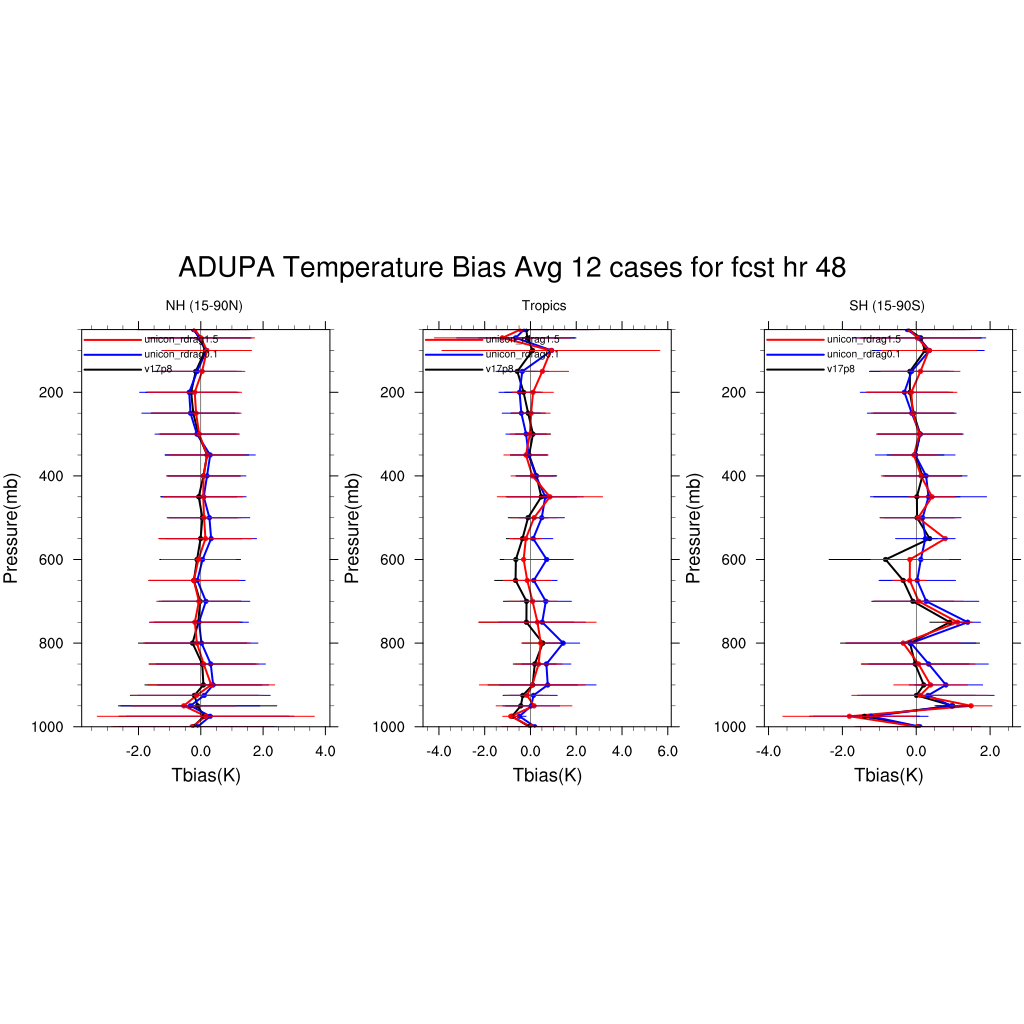 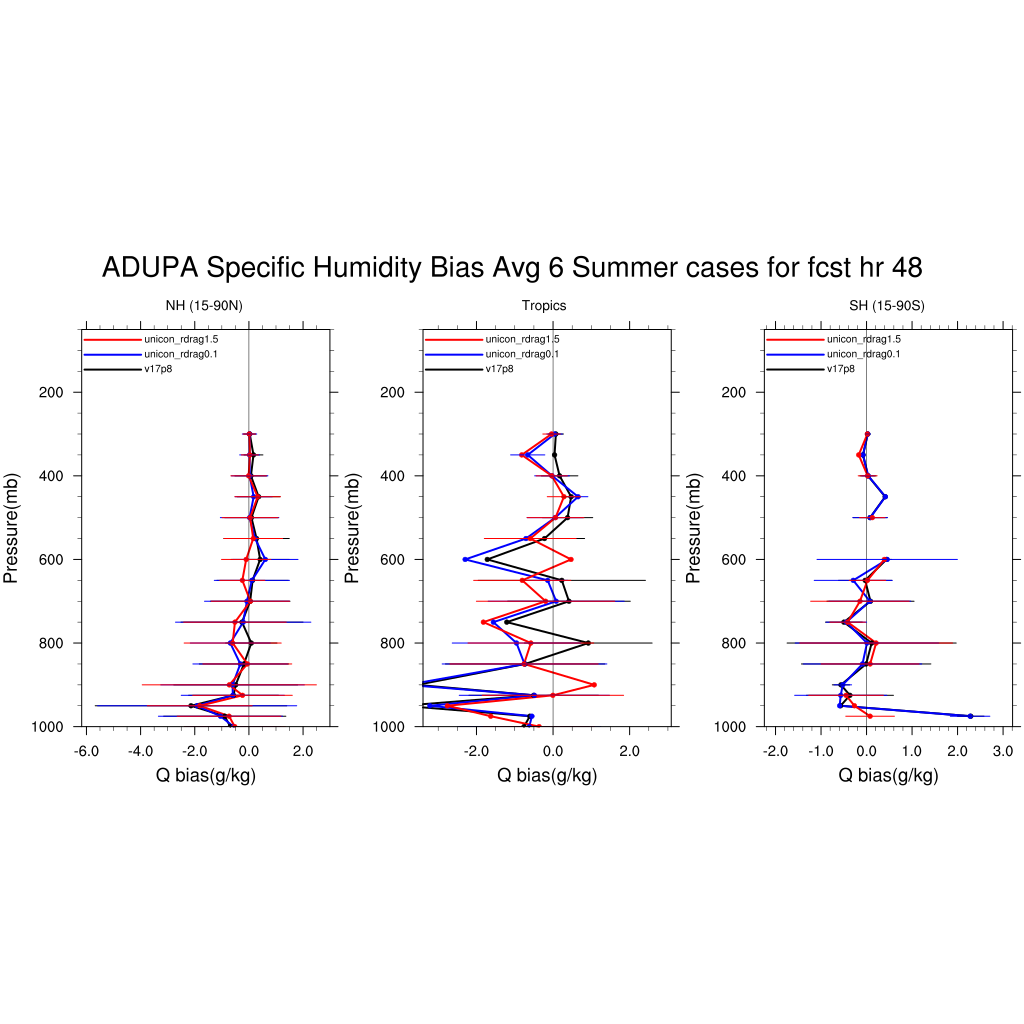 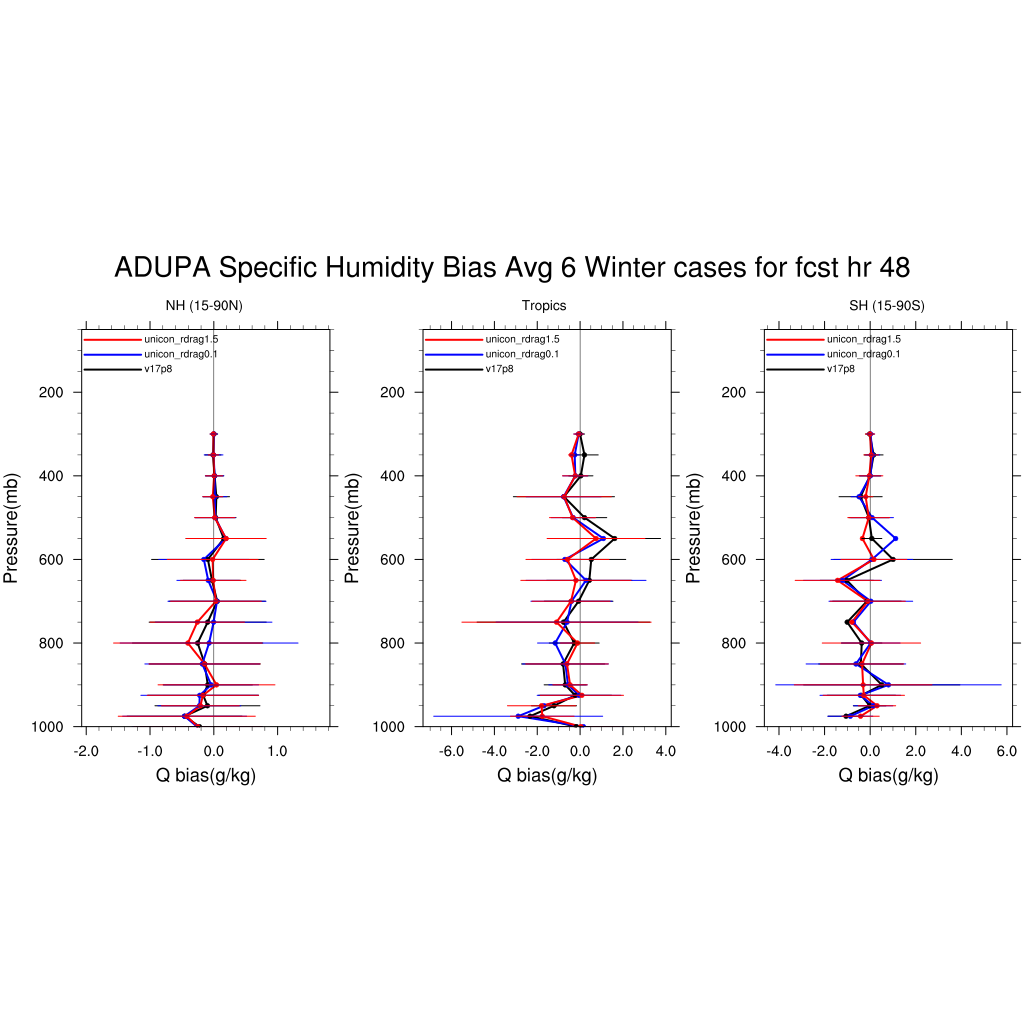 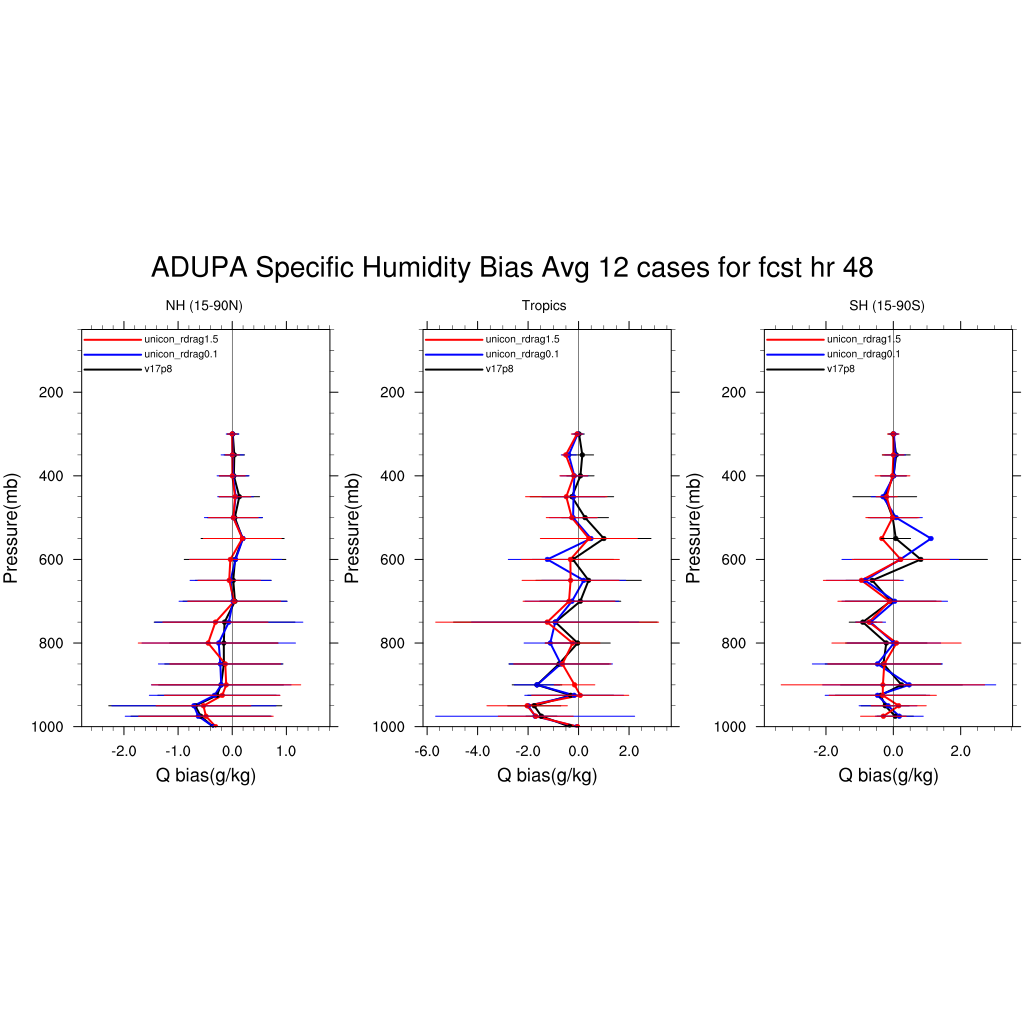 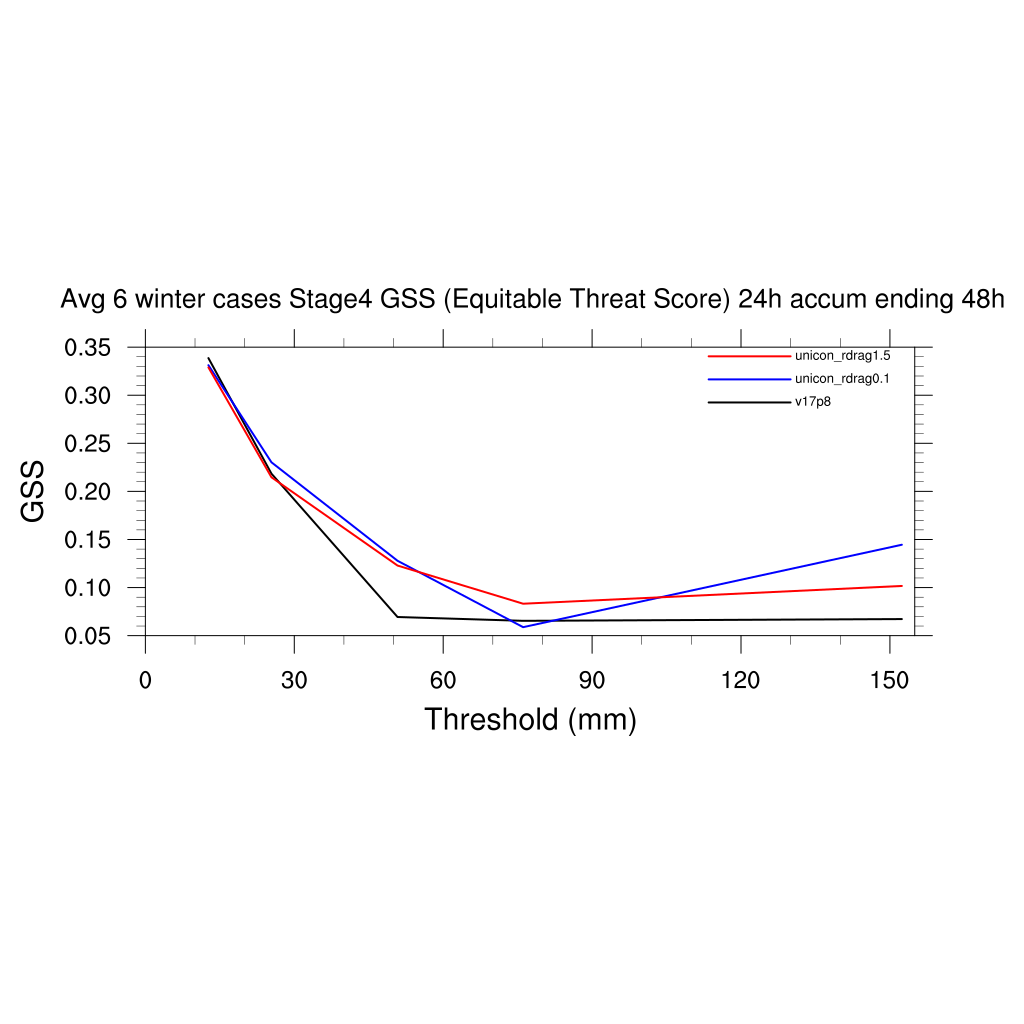 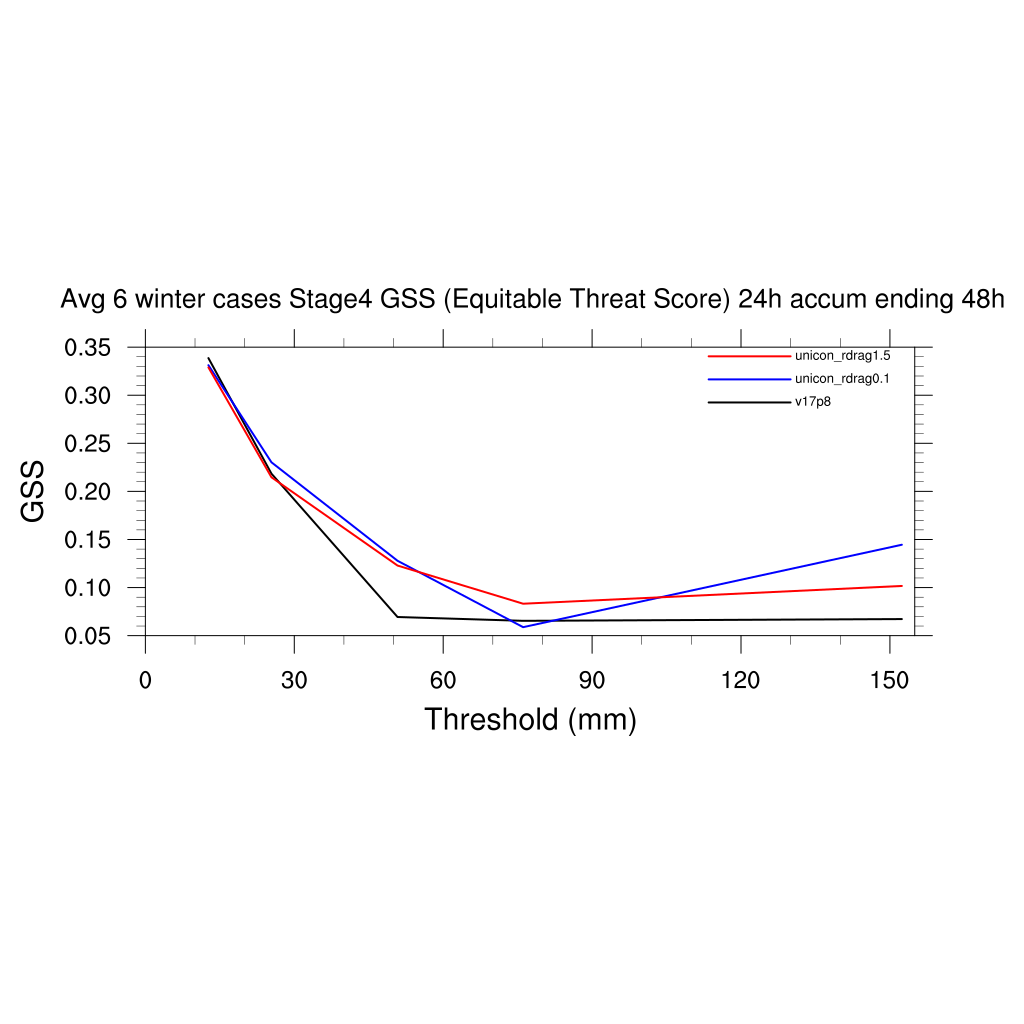 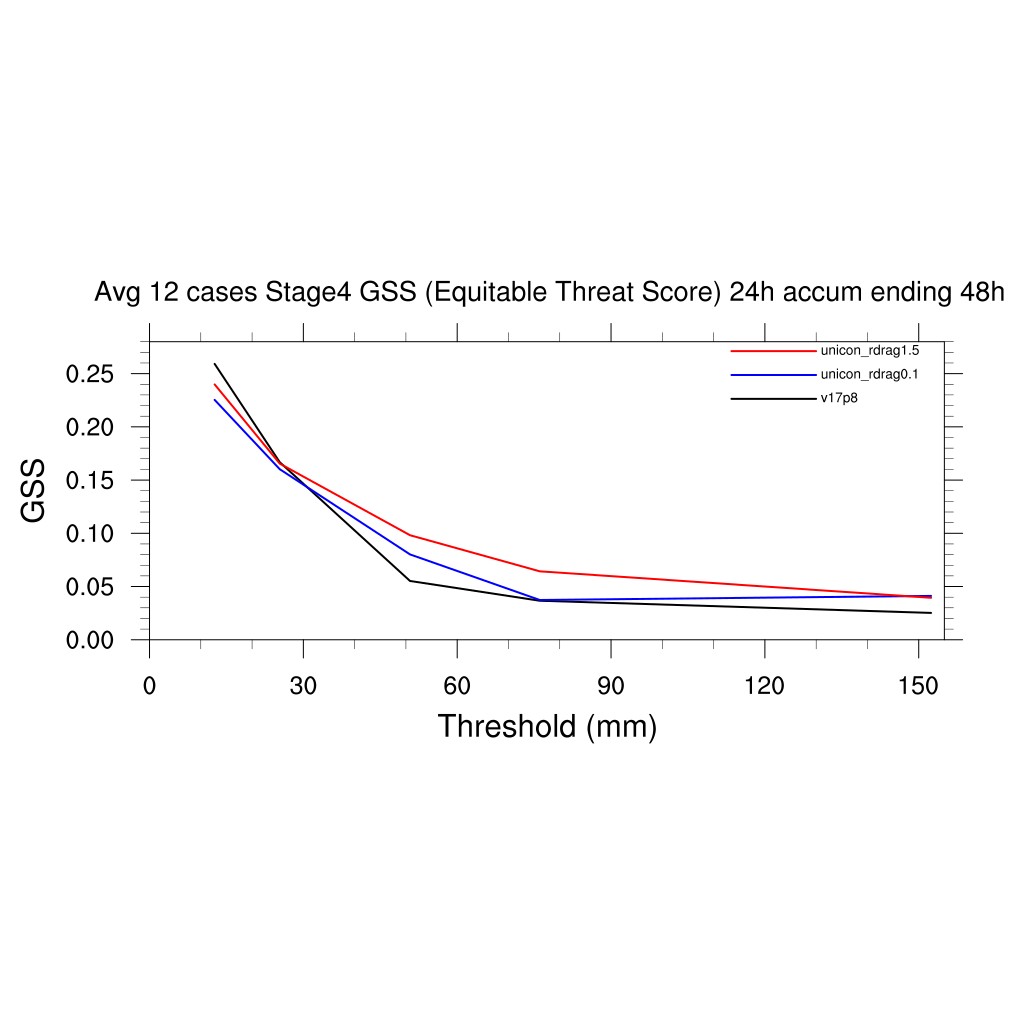 Summary
There is a theoretical ambiguity in the approach for implementing scale-awareness in the SAS scheme (and in any similarly-scaling convection schemes using the conventional parameterization formulation). 

It is also ambiguous to separately represent deep, shallow and PBL convection in the SAS scheme. 

A pathway forward to circumvent the ambiguity and unify the representation of subgrid convection in the UFS is to use the unified scale-adaptive approach developed by Park (2014) based on a unified plume model.

The experiment using the unified approach in the UFS shows its promising potential as a research and development direction.